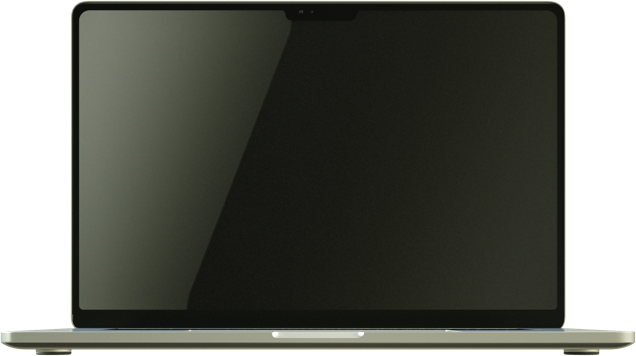 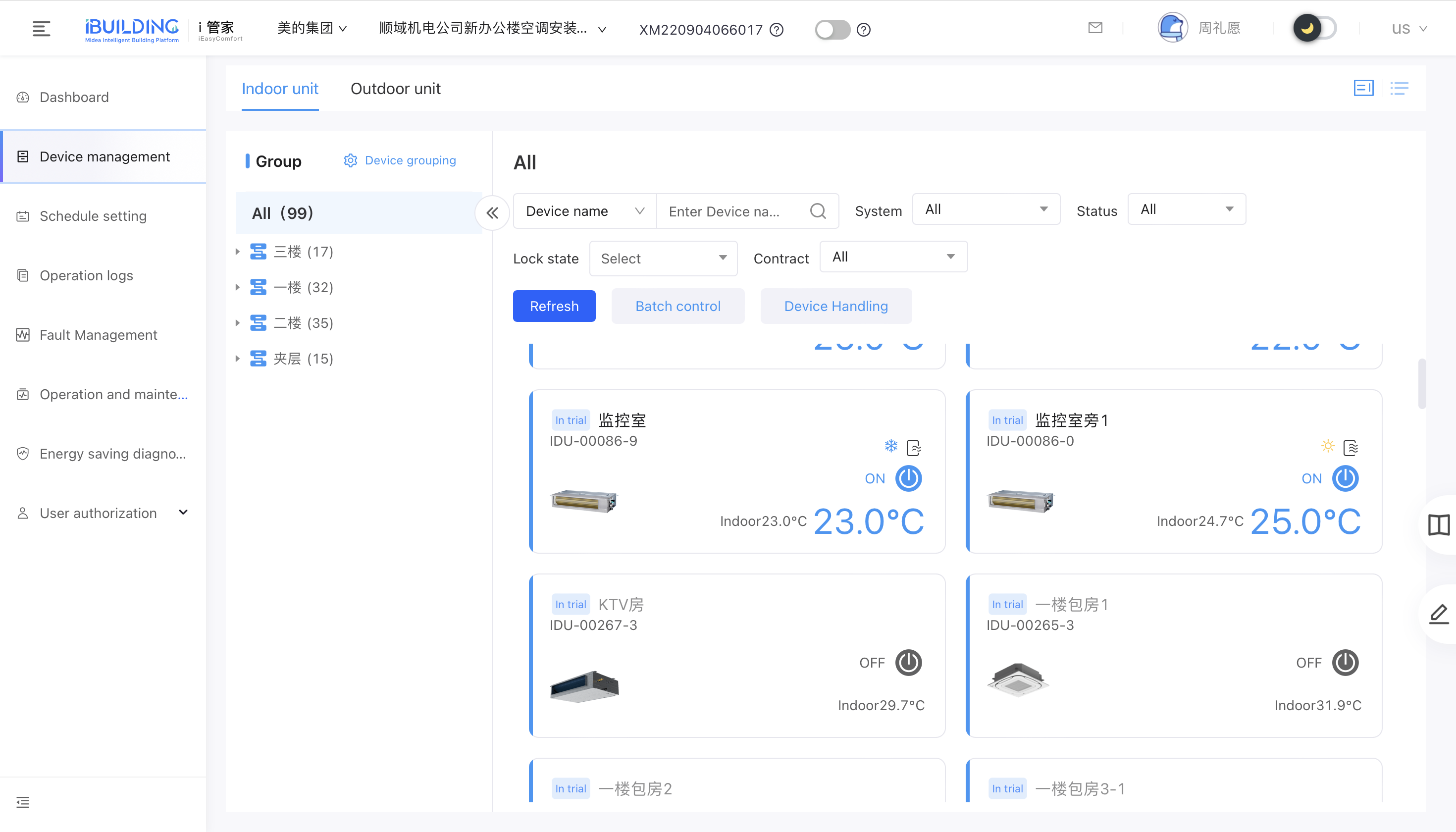 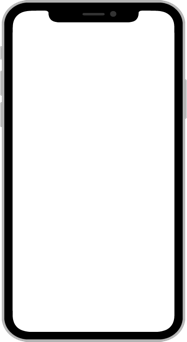 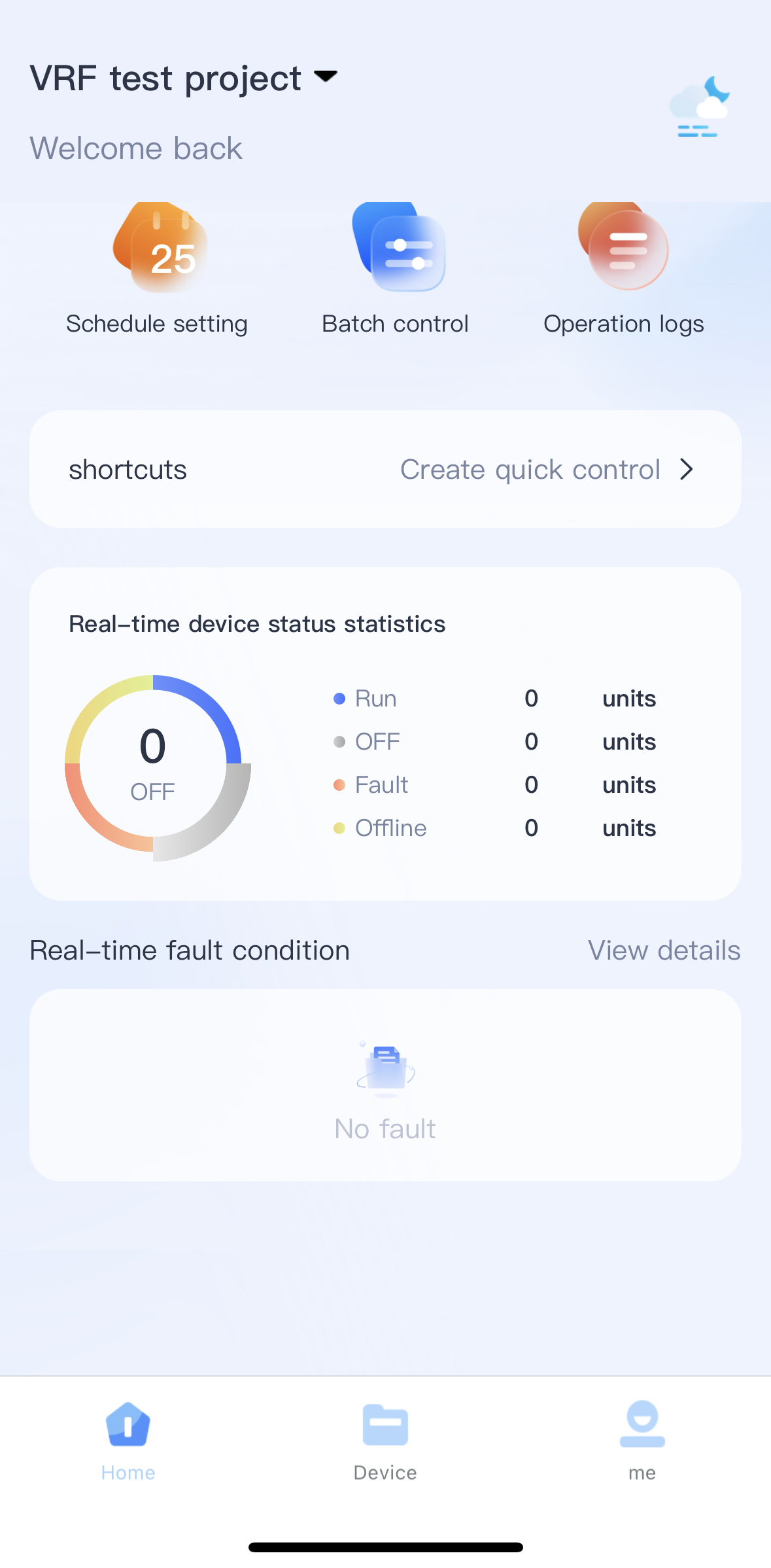 Midea OSC- VRF Smart IoT Solutions
VRF Application Center, MBT OSC
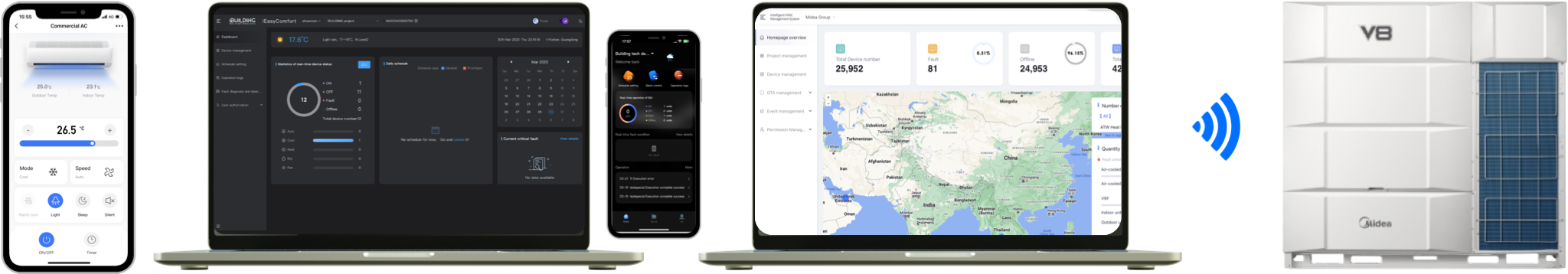 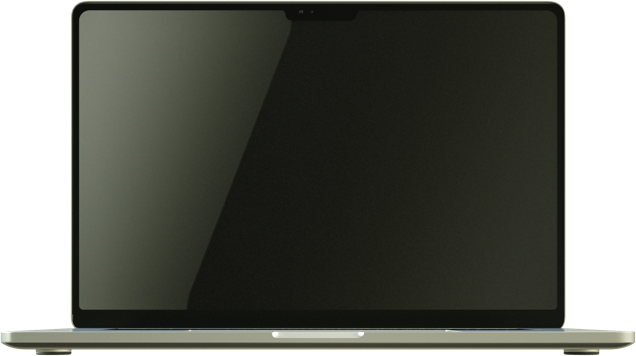 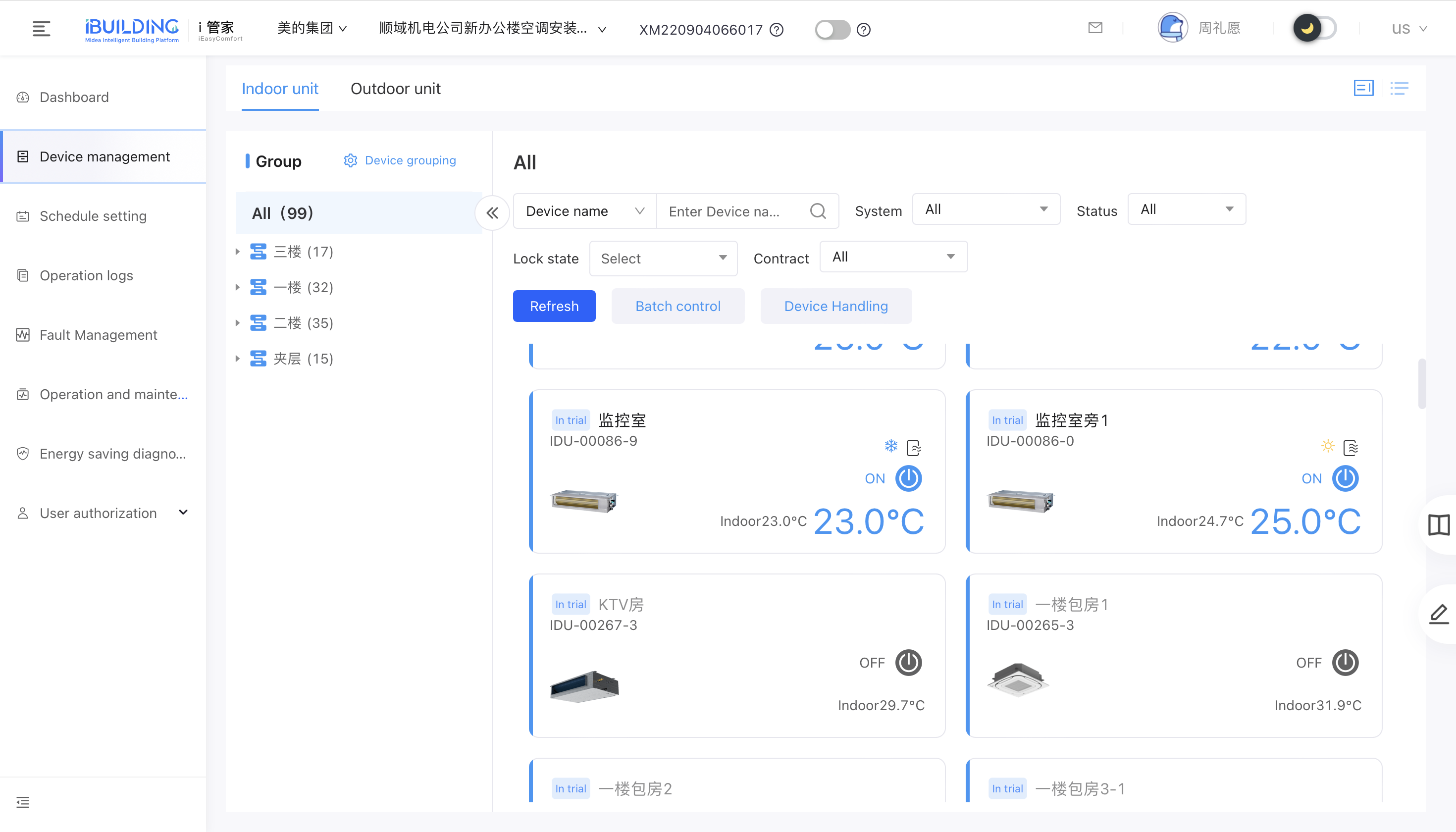 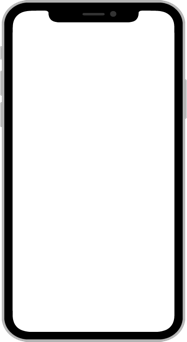 For VRF Owner
For VRF Distributor
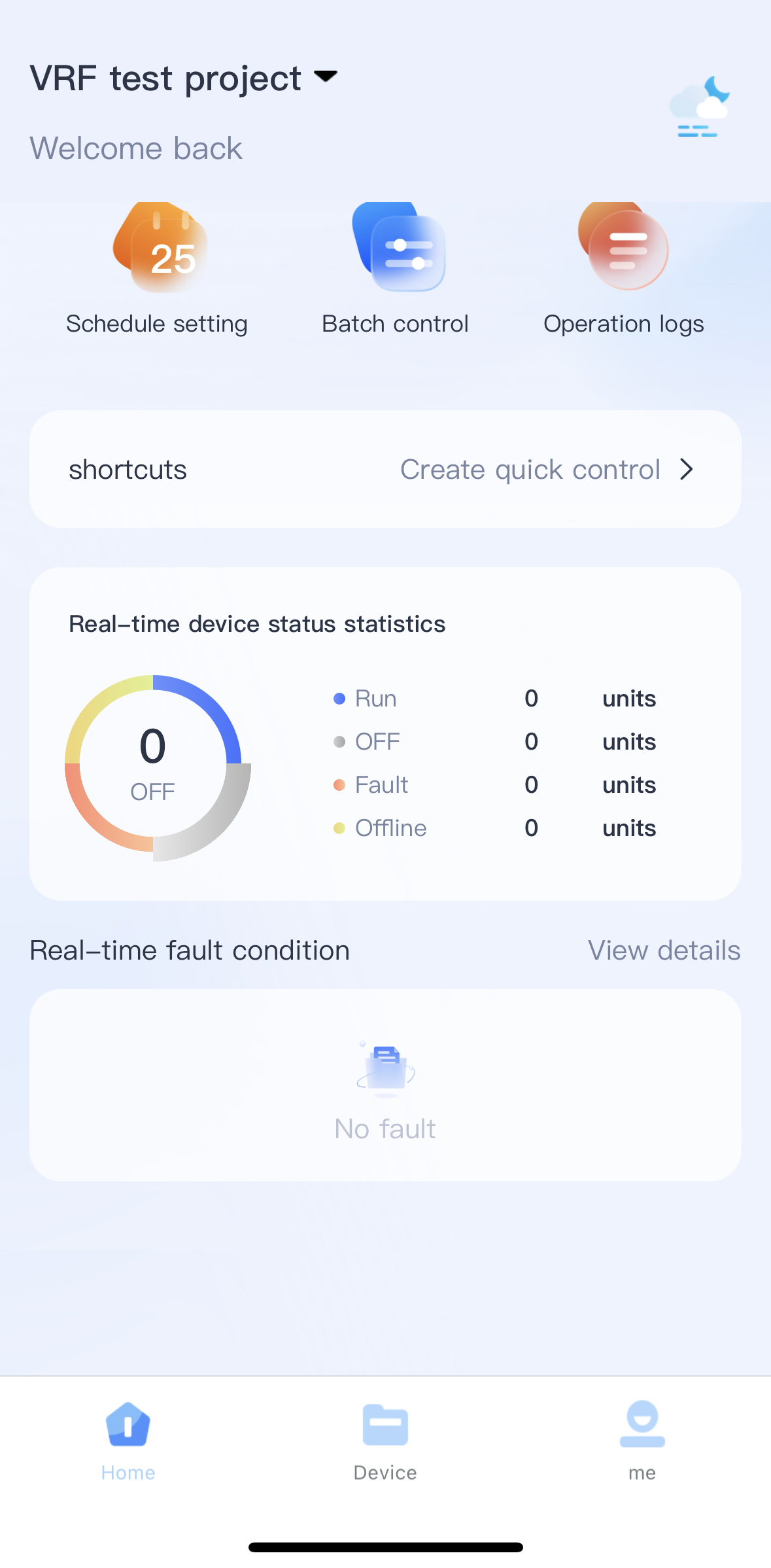 VRF Smart IOT Products
Digital is the future
iEasyComfort
Intelligent HVAC Management System
VRF remote monitoring and control
VRF after-service digital platform
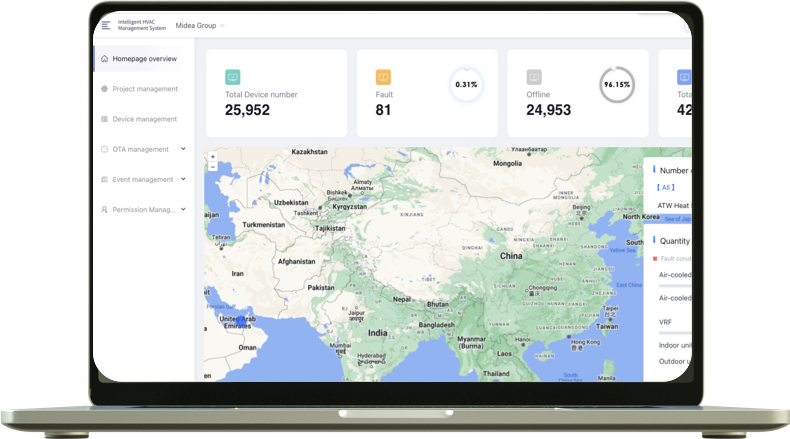 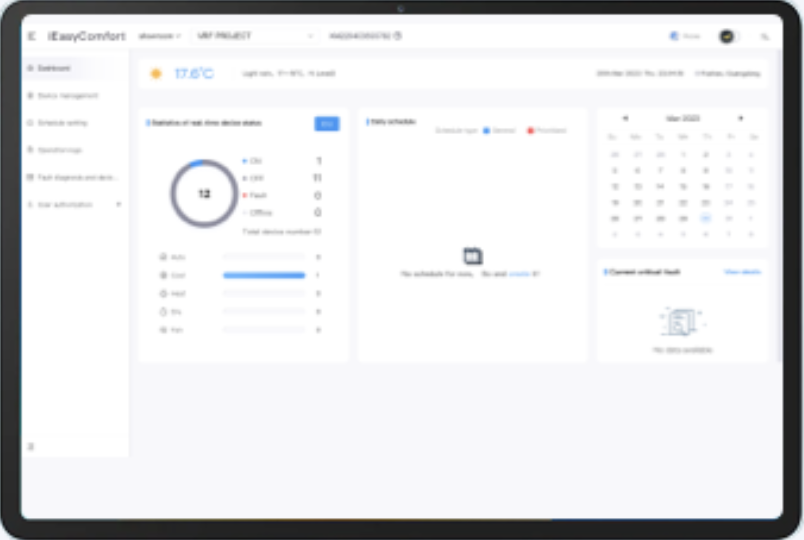 Enable VRF owner to have complete remote control of the VRF system
Enable distributor to have complete control of all installations. Provide advanced remote service capabilities,to decrease response time,reduce sites visits and better allocate resources
VRF Smart IOT Products
Digital is the future
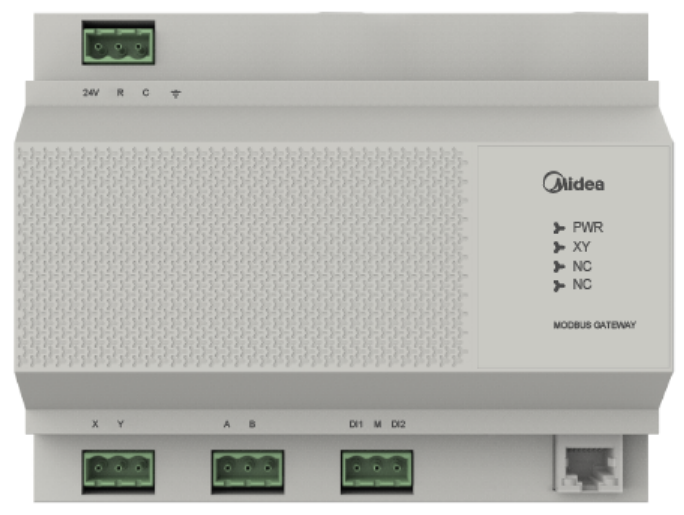 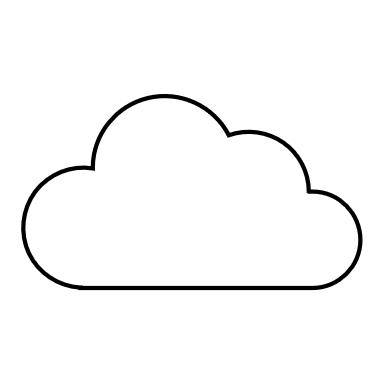 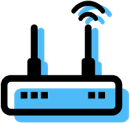 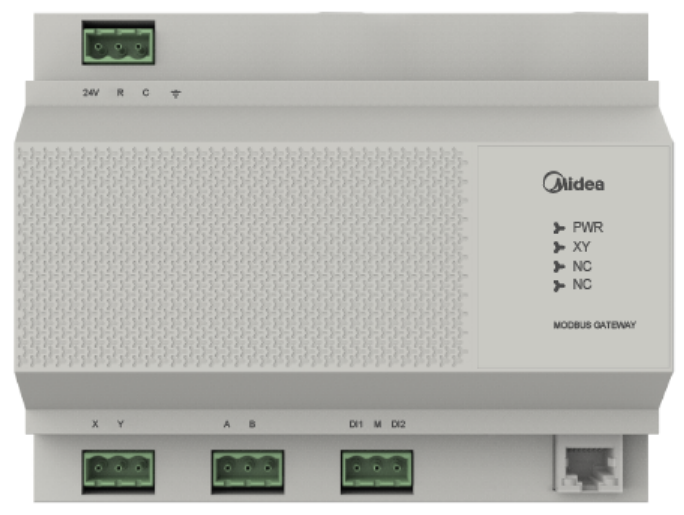 Midea Cloud
V8 Gateway
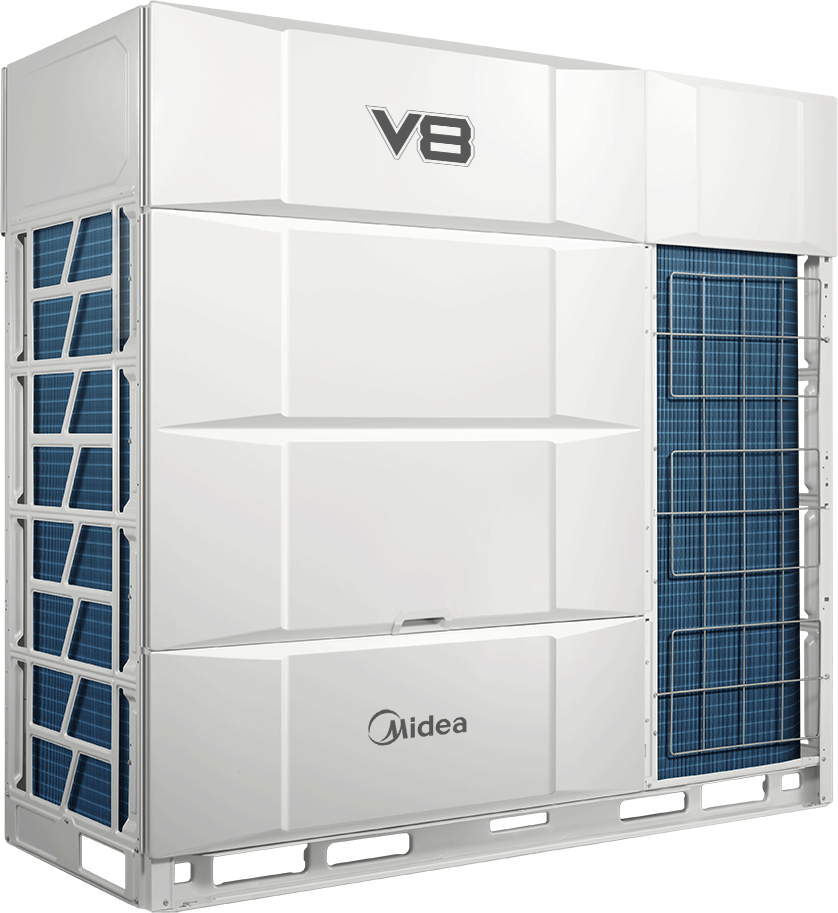 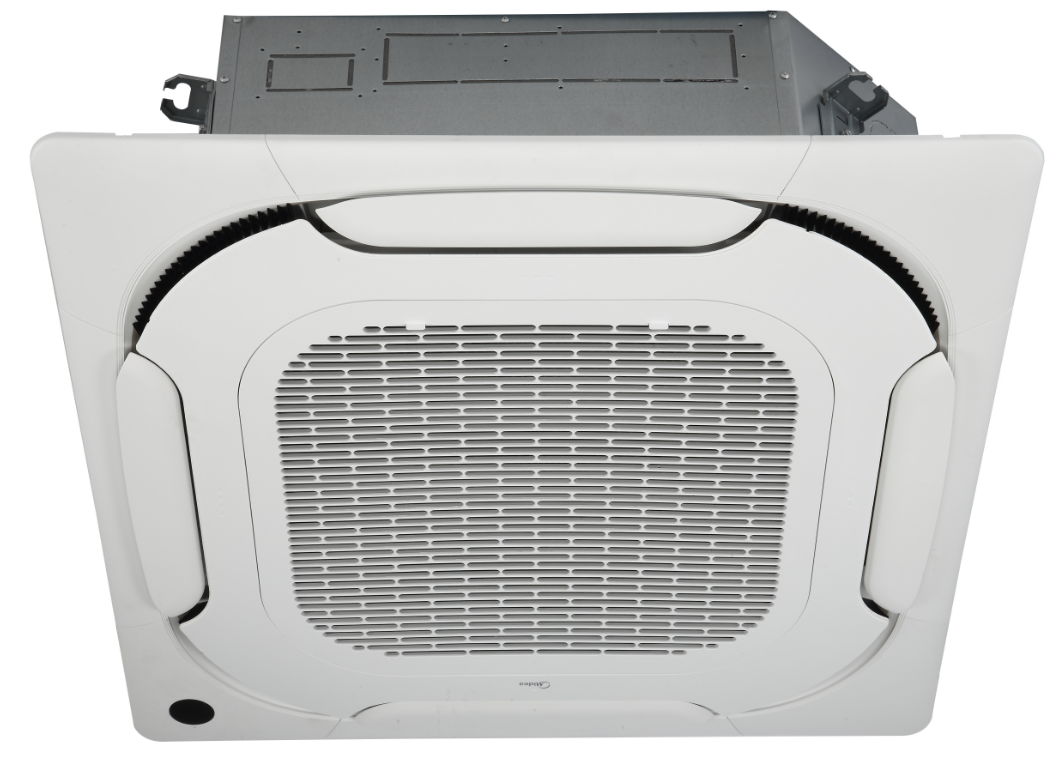 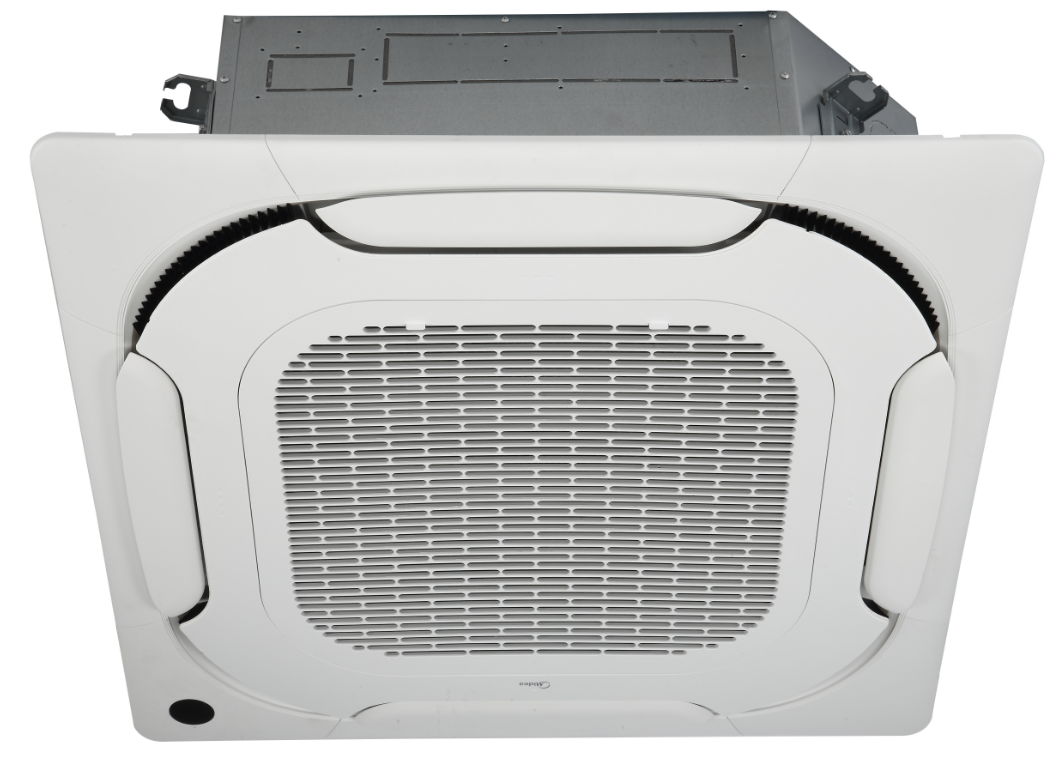 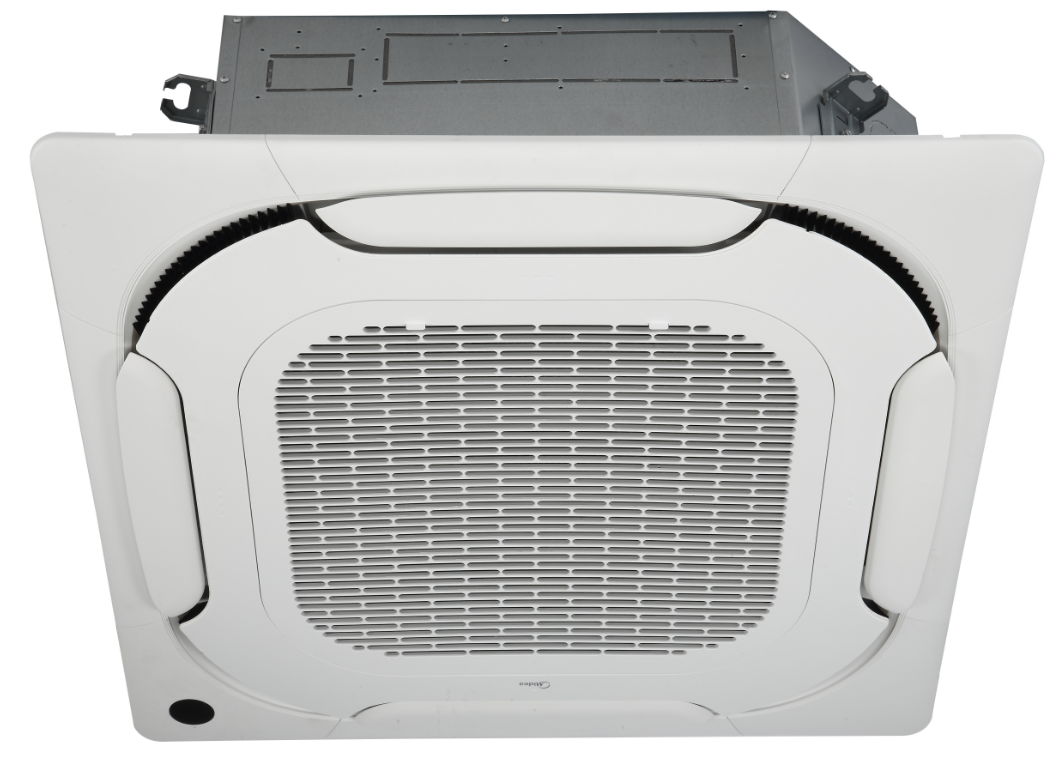 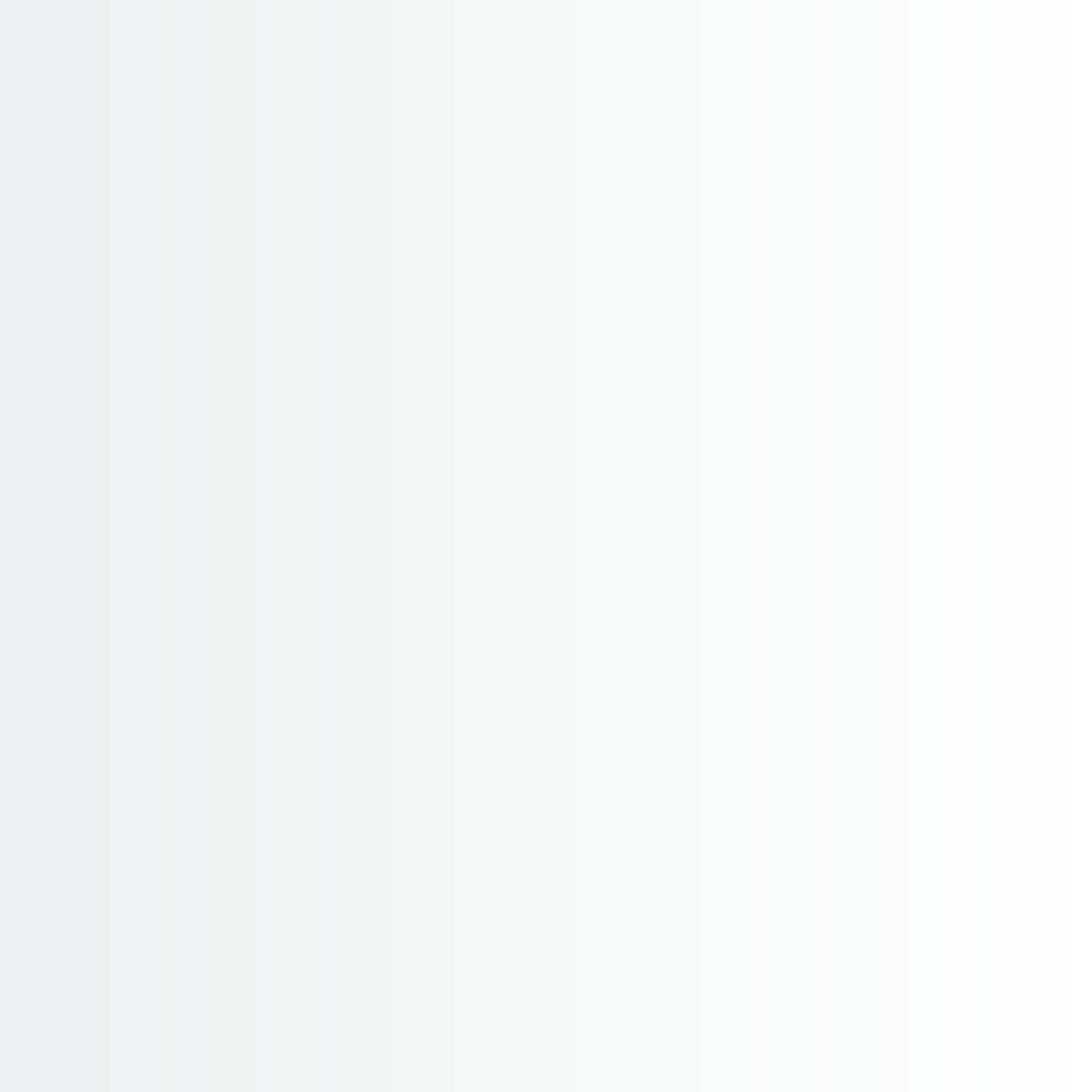 iEasyComfort : main features
Digital is the future
iControl
Control from anywhere
Multi control ways:single project switch and management
Multi control ways:multi-sites dashboard
More comfortable choices
Scheduel control
Scale control
History logs for control
Flexible permission control
iHealth
Air quality(need sensor device)
Filter blockage detection
iEnergy
Energy consumption statistics(no need of power meter) 
Energy consumption analysis algorithm
Energy consumption monthly report 
Lock function
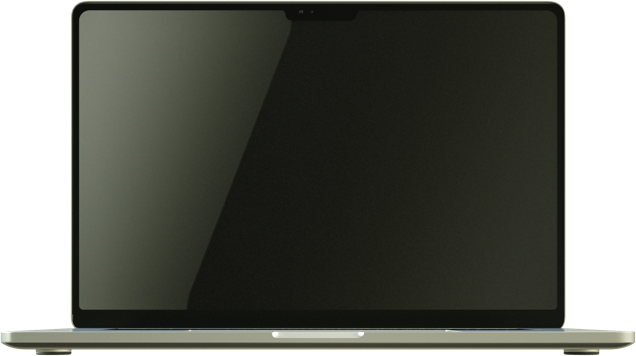 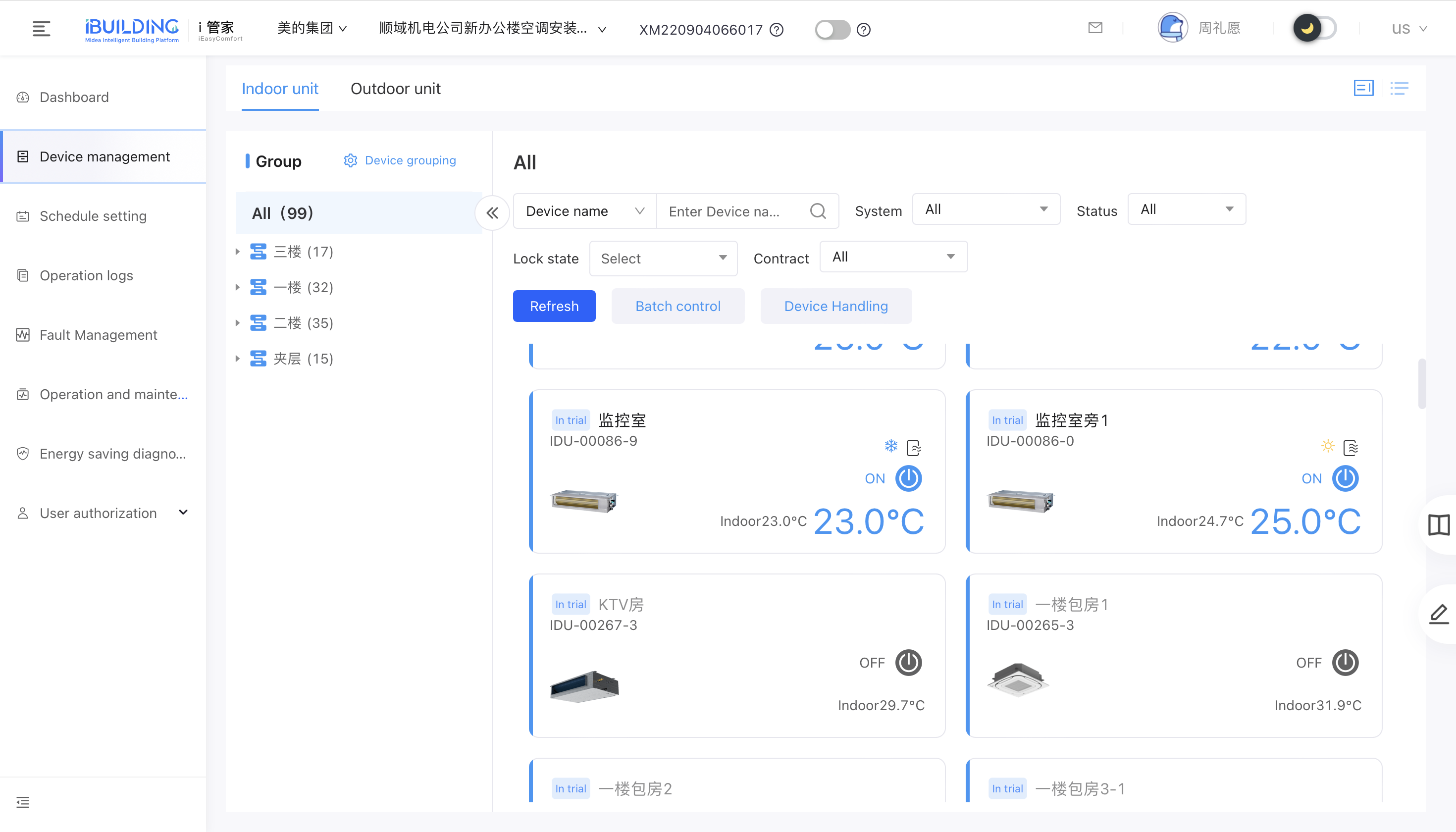 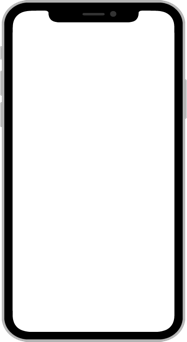 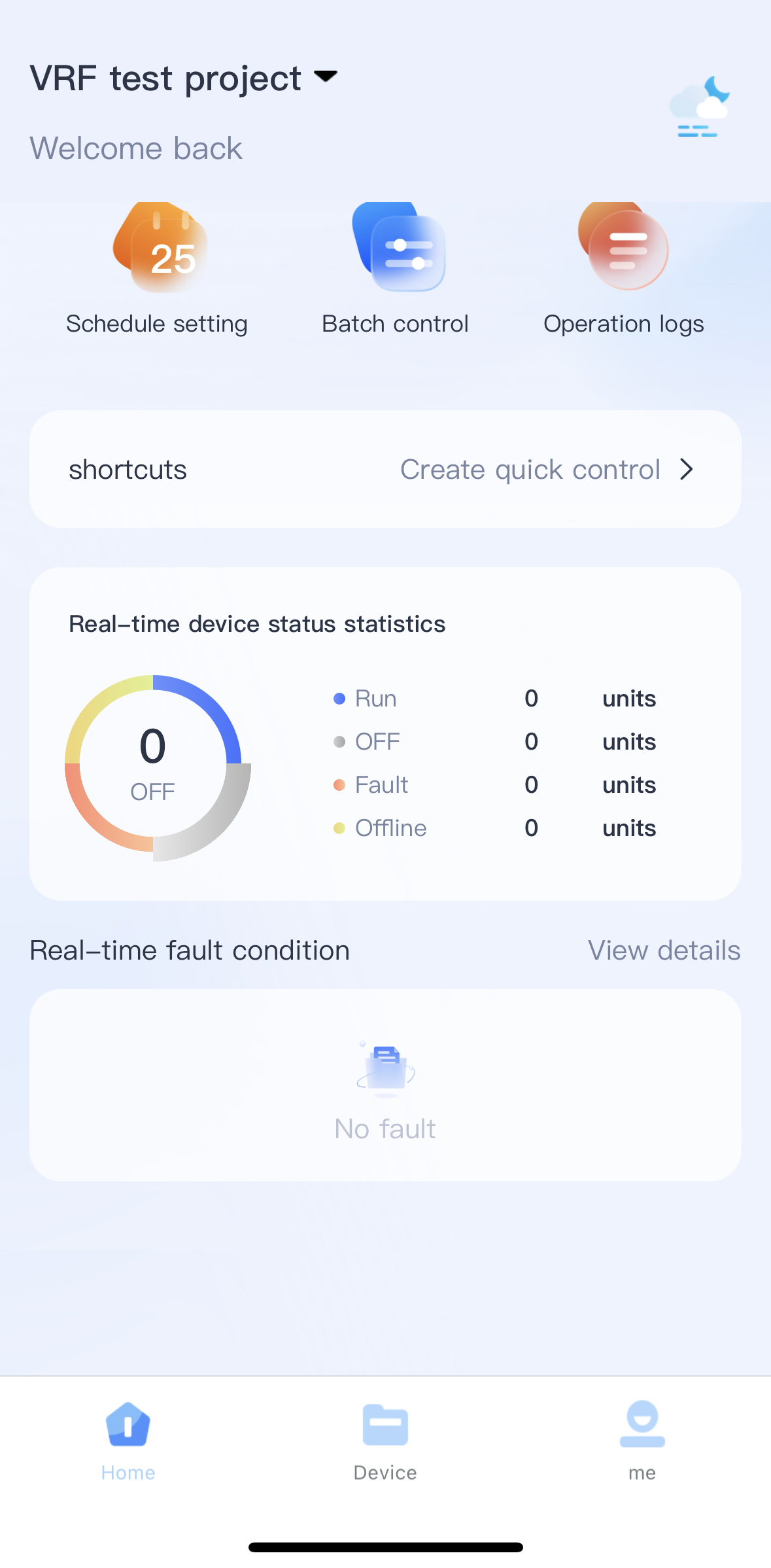 Function Values
Function Features
iControl：Control from anywhere
Control is in your hands
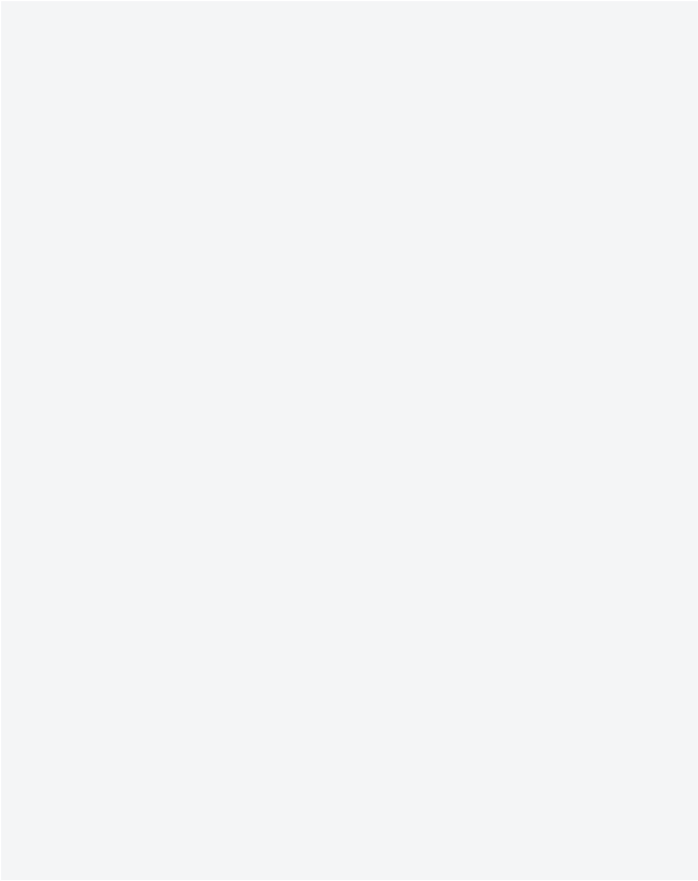 Enjoy the freedom of remote access from your smartphone ，Tablet or PC. 
remotely control an unlimited number of VRF system(s) from a single app, saving you time.
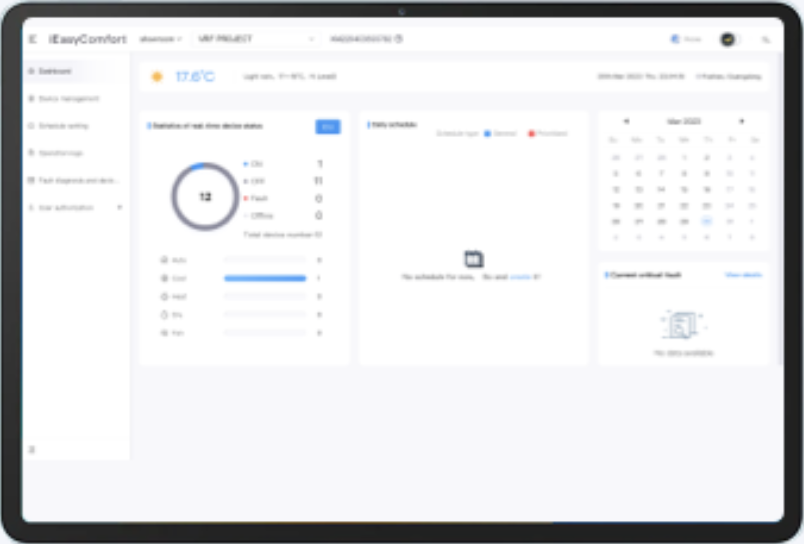 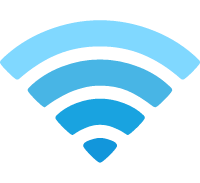 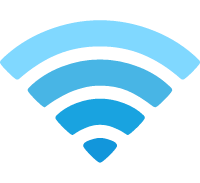 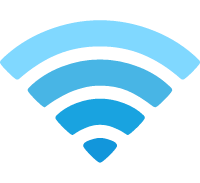 Convenient management of the HVAC system from anywhere, ensuring comfort and energy efficiency even when users are not on-site 
No more running between buildings ，quickly respond to comfort complaints from anywhere with all the information you need to make the right decision.
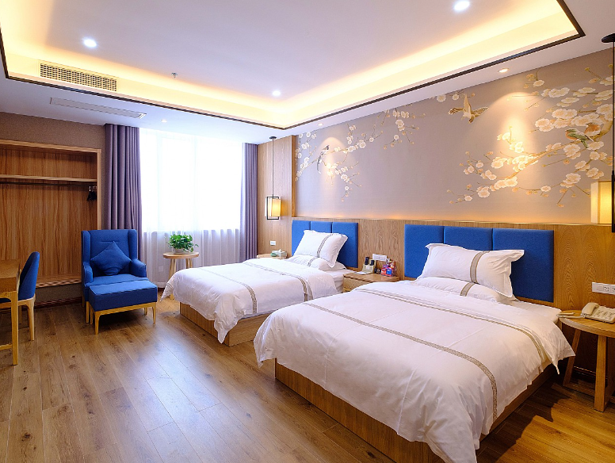 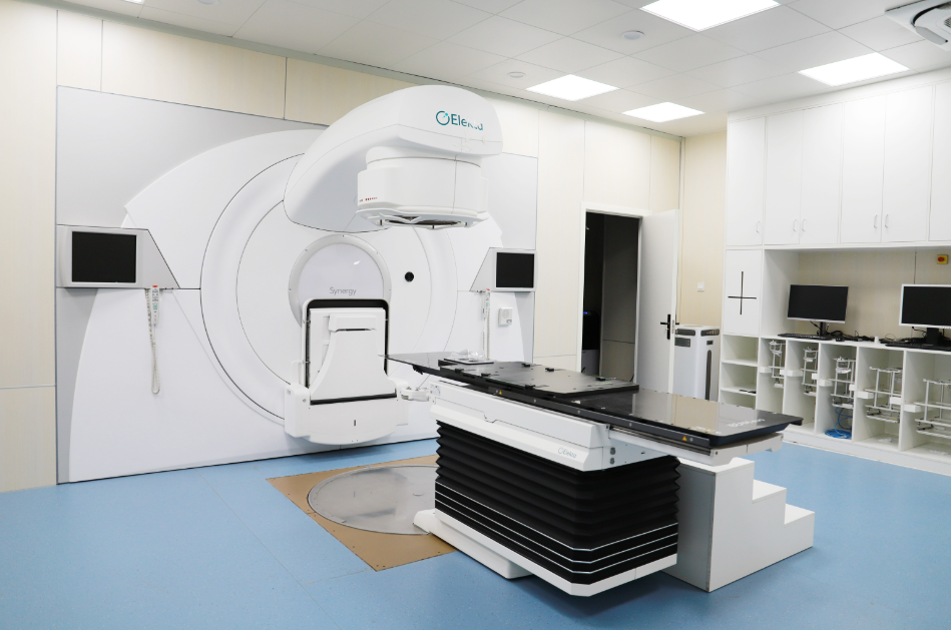 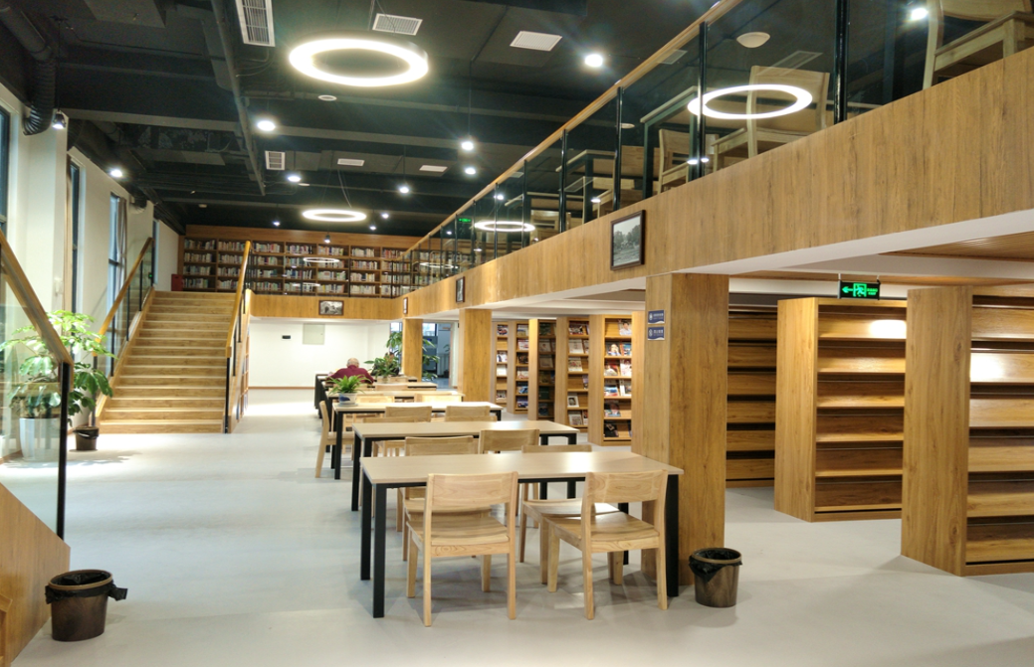 iControl：Multi control ways 
Meet different control needs
Quick Control
Lock Control
Single Control
Group Control
Limit the control operation and range
Control individual indoor units
Control group indoor units
Control most regular control operation
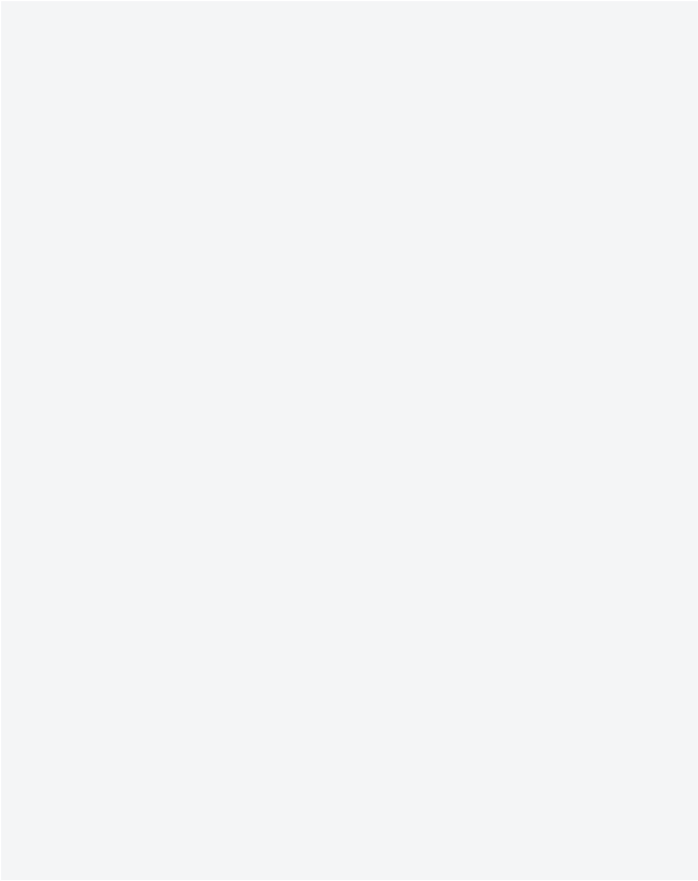 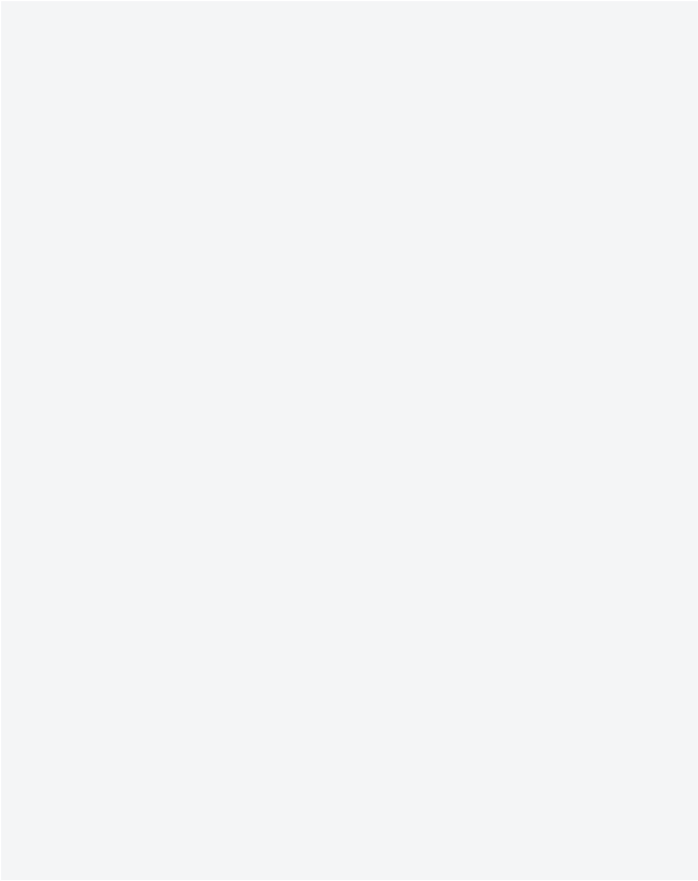 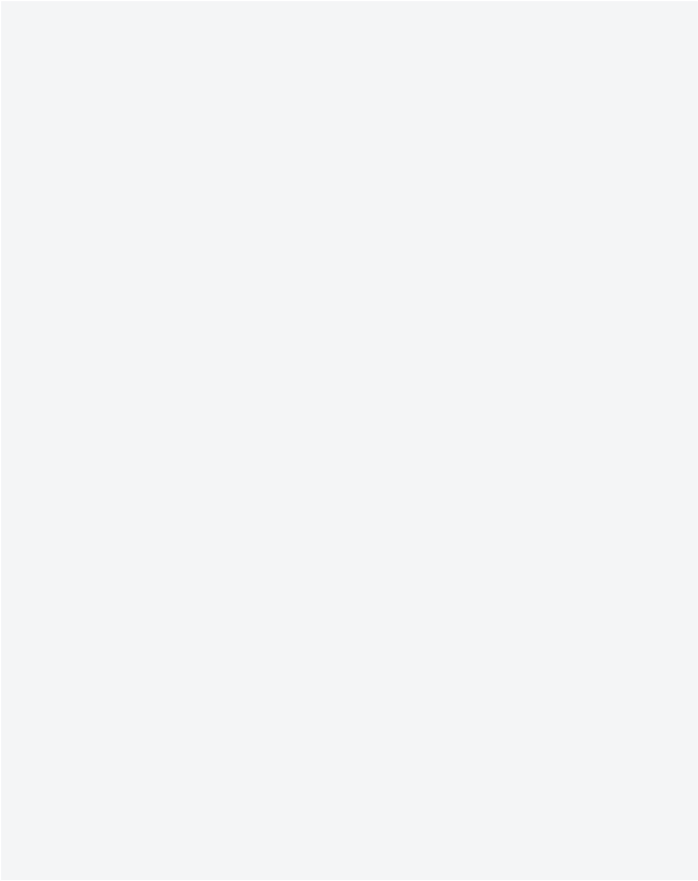 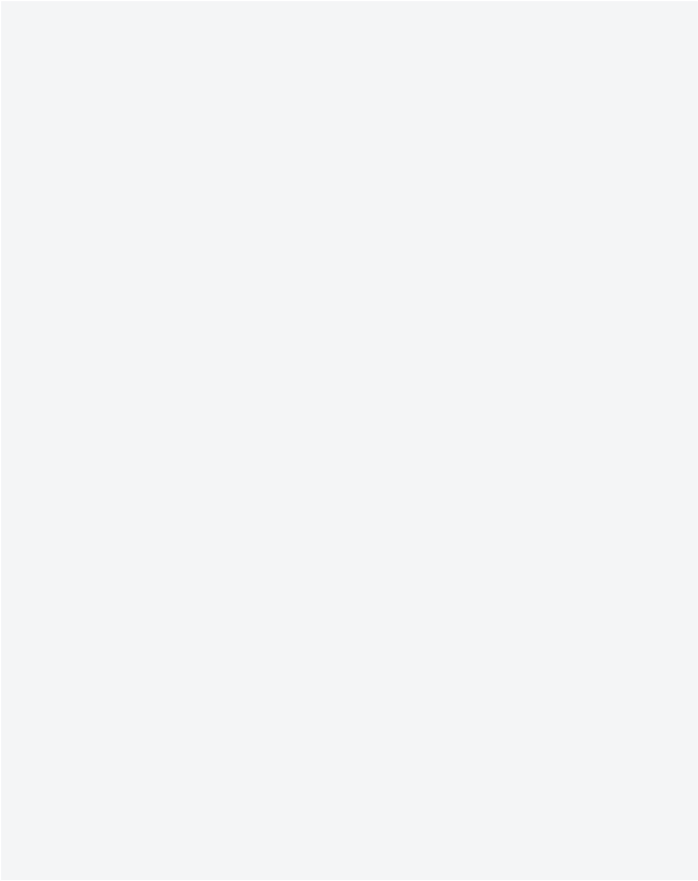 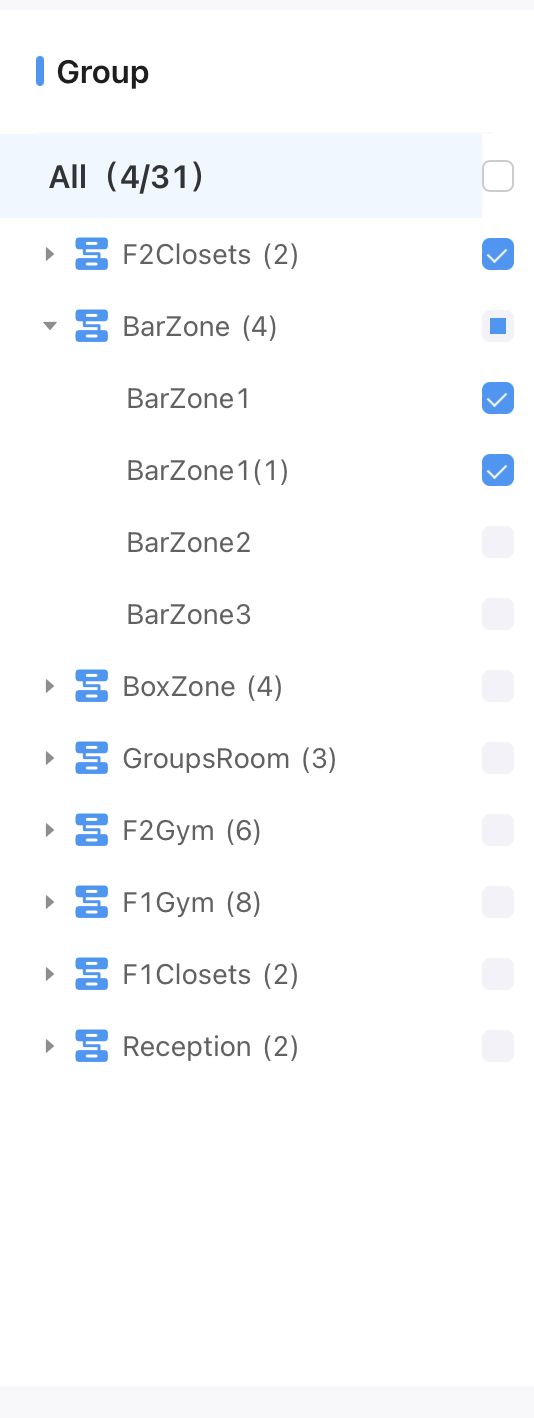 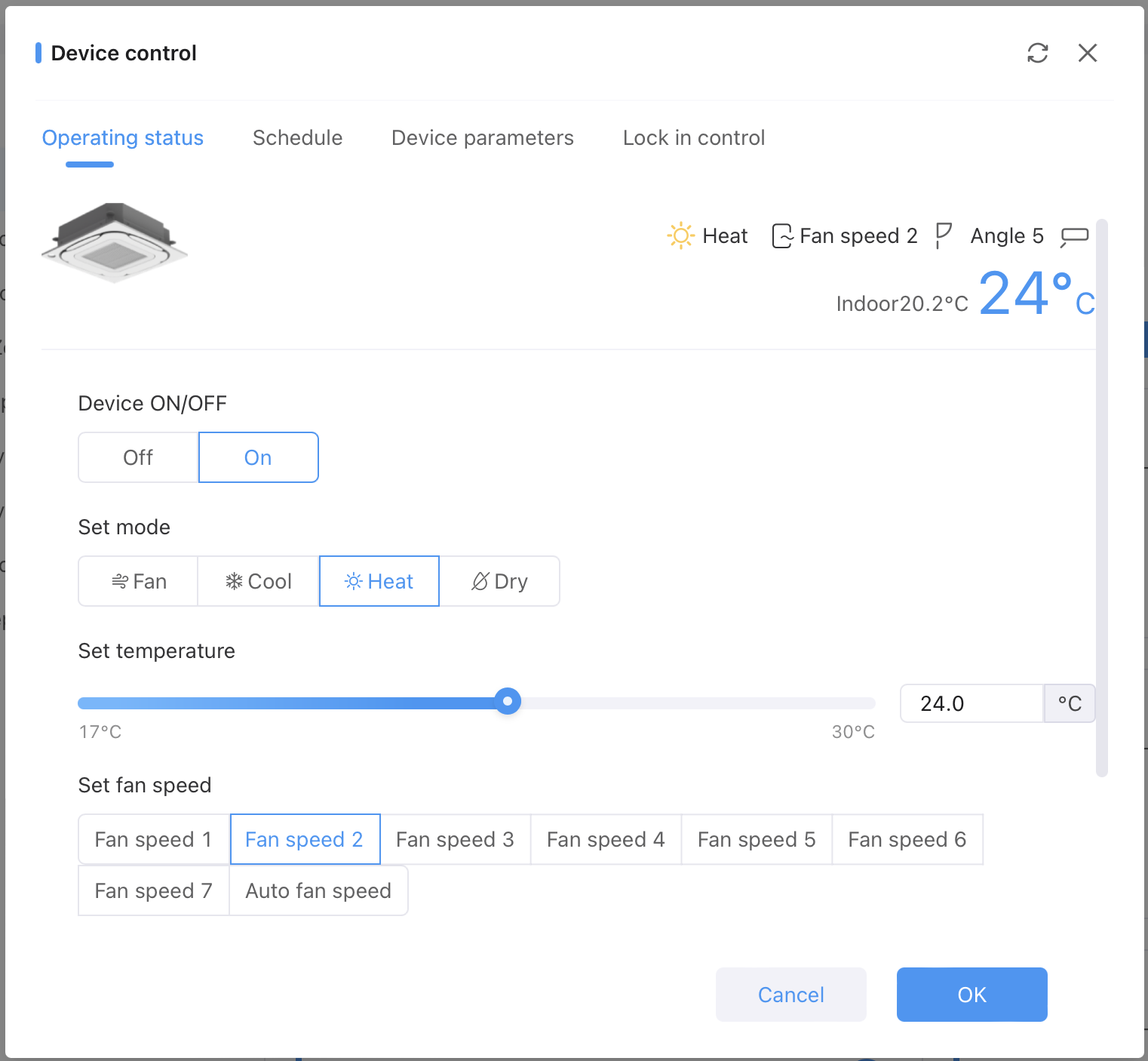 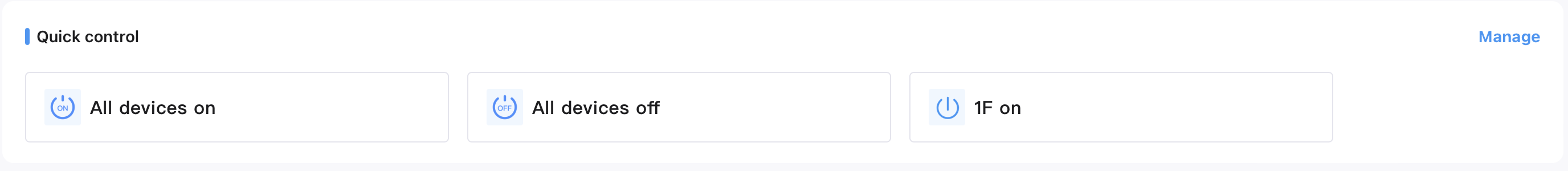 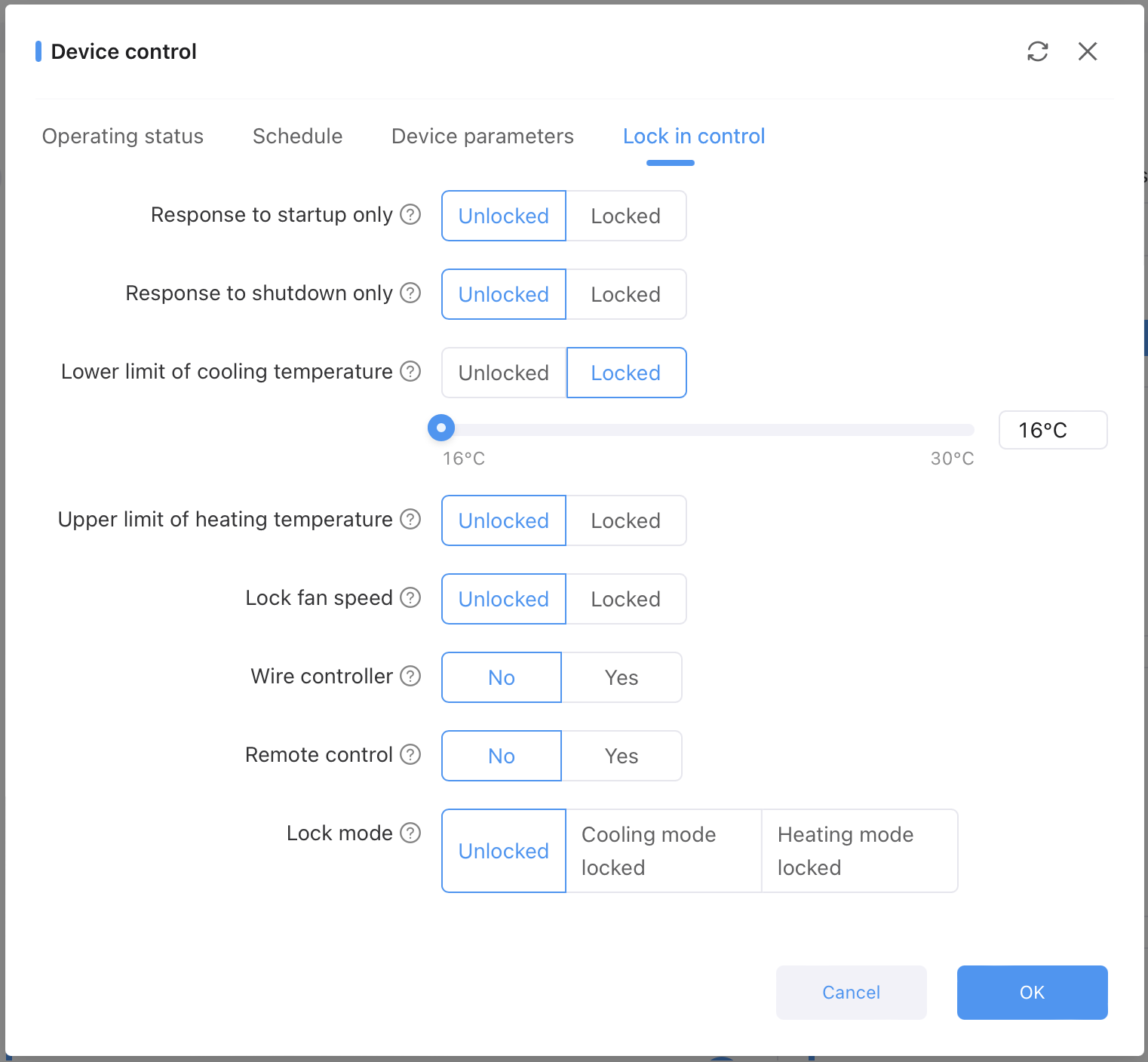 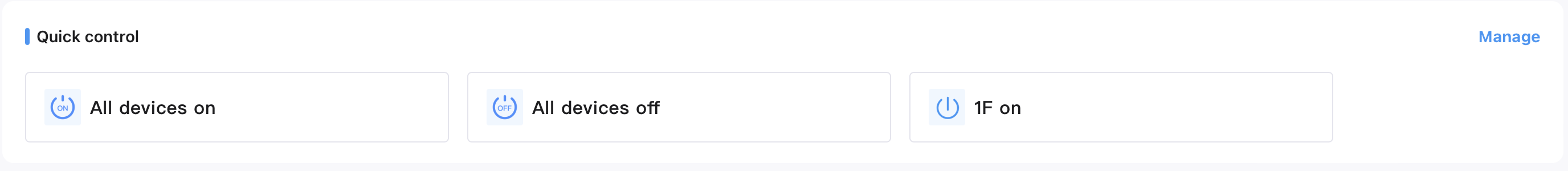 iControl：Scale control
Easy to manage different buildings
Project switch on Web
Project switch on App
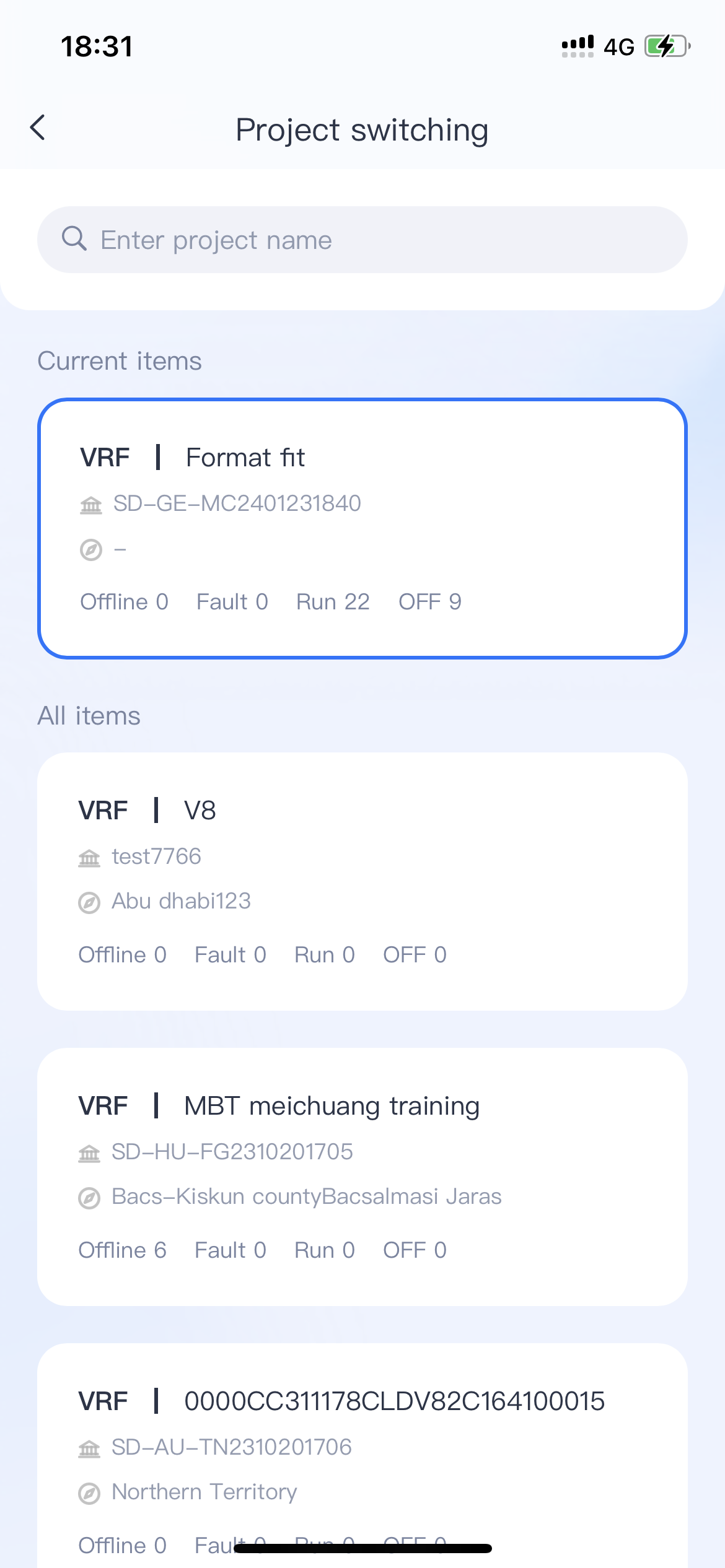 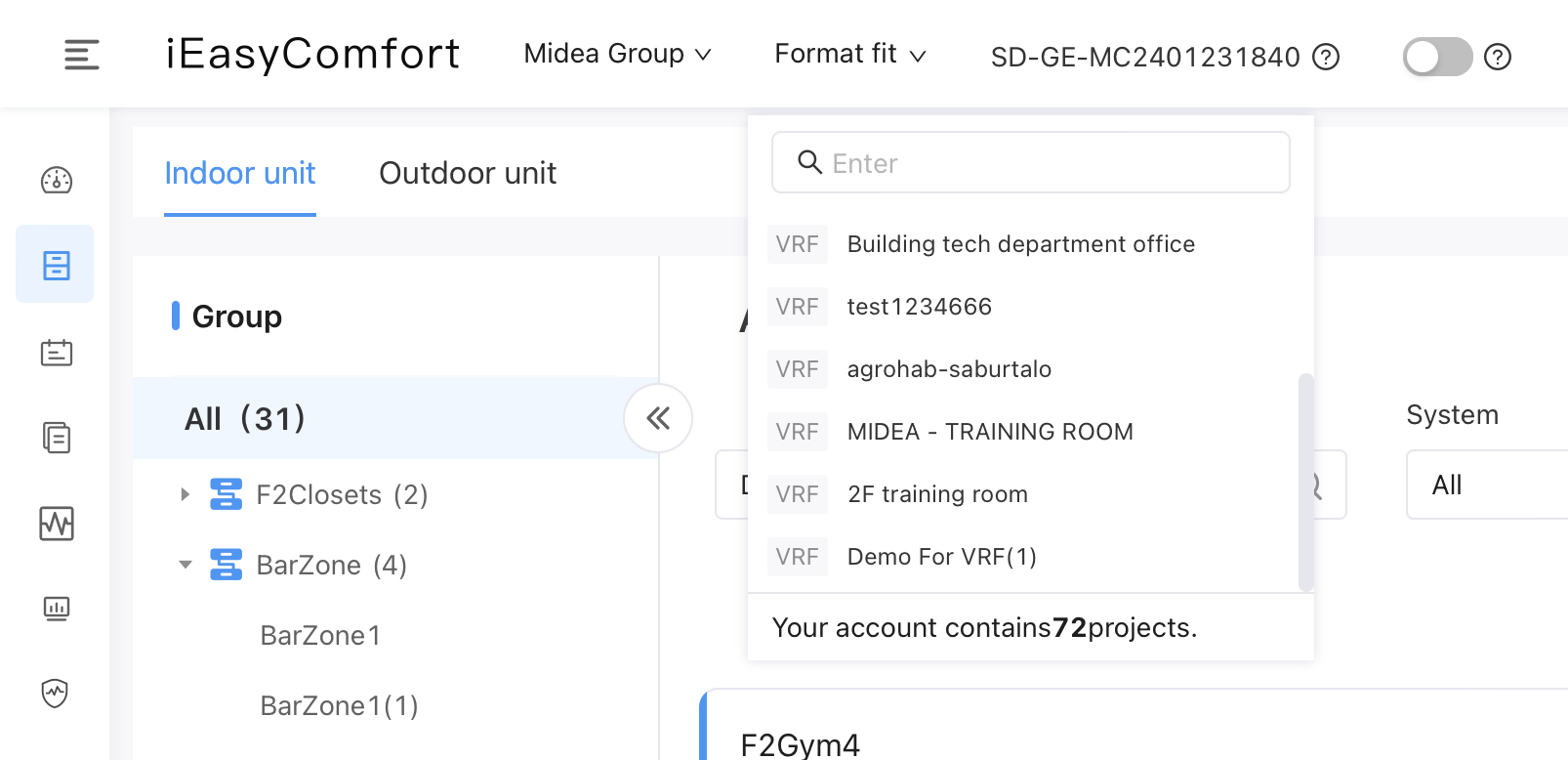 Single site Management
Control and switch VRF project system on one iEasyComfort App or web
Benefits for managing multi buildings or multi projects
iControl：Scale control
Capatible with chains use cases
Function Features
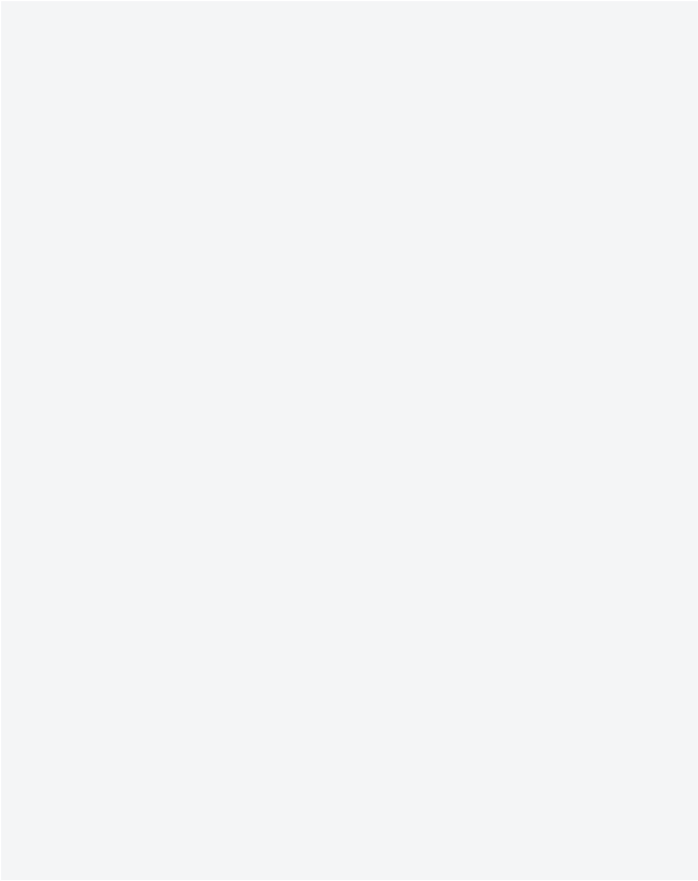 Example Use Cases
Retail Chains
Allows users to monitor and manage multiple VRF systems across different locations from a single platform.
A retailer can monitor and control the HVAC systems of all their stores from a central office, ensuring each store operates efficiently and maintains a comfortable environment for customers.
This feature is particularly beneficial for organizations with multiple buildings or sites, such as retail chains, hotel groups, or corporate campuses.
- scale with the organization’s needs, allowing for easy addition of new sites or VRF systems as the organization grows.
Hotel Groups
A hotel chain can manage the HVAC systems across all their properties, optimizing energy use and maintaining guest comfort.
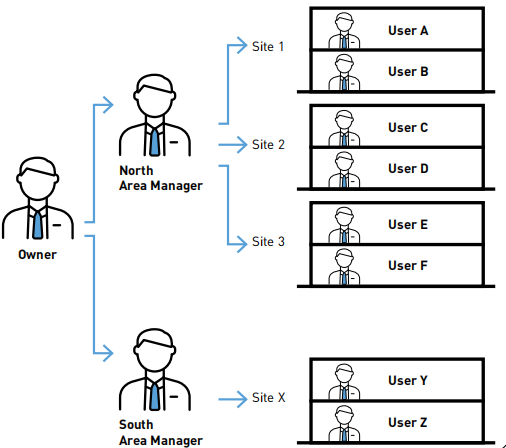 Corporate Campuses
A large corporation with multiple office buildings can oversee the HVAC systems across all their facilities, ensuring consistent comfort for employees and efficient operation.
Function Features
iControl：Flexible permission control
Flexible Permission Definition
Creating a Role and setting function and devices access for it
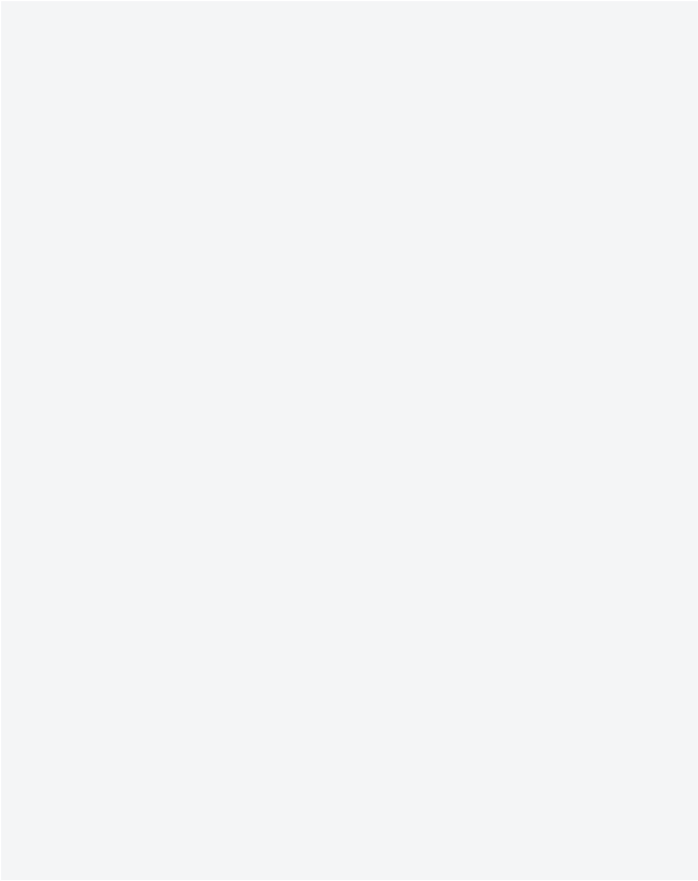 1)Creating a Role
2)Choosing function access for the Role
3)Adding an account
Role-based Control
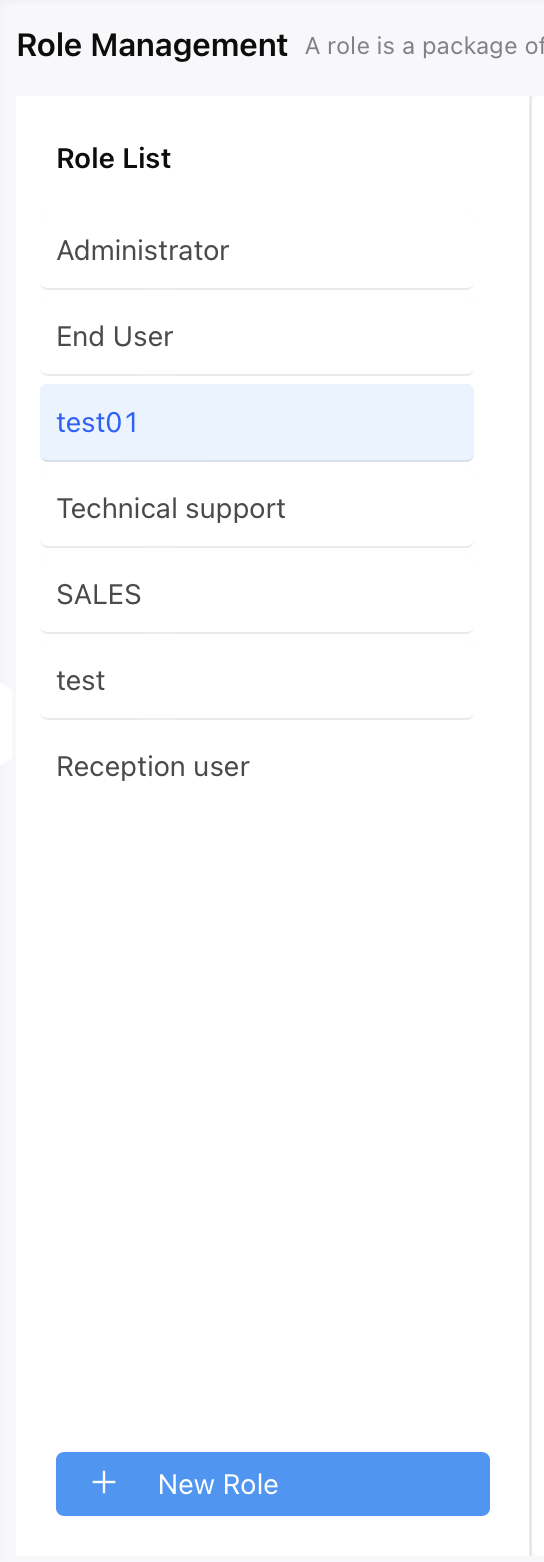 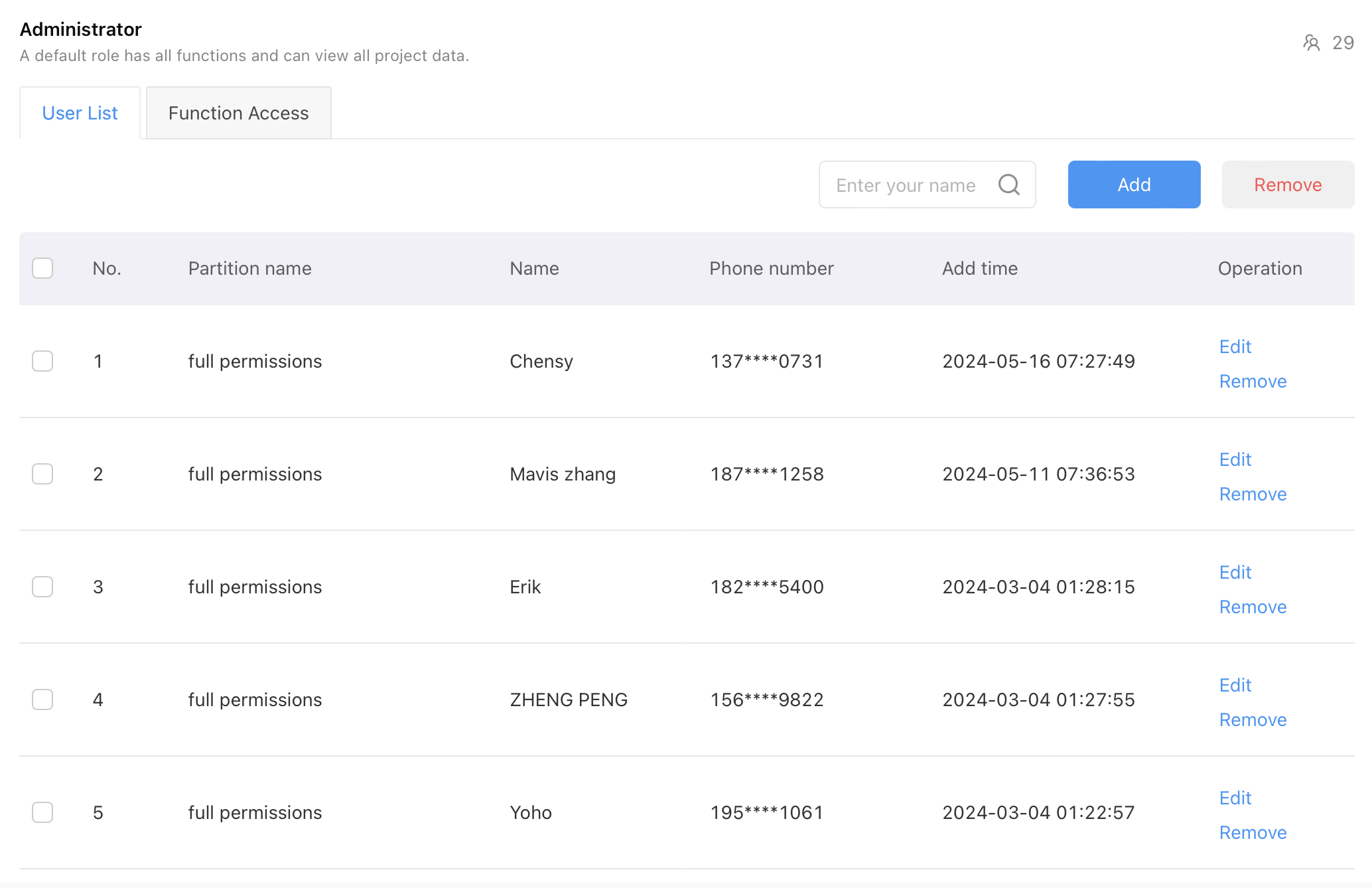 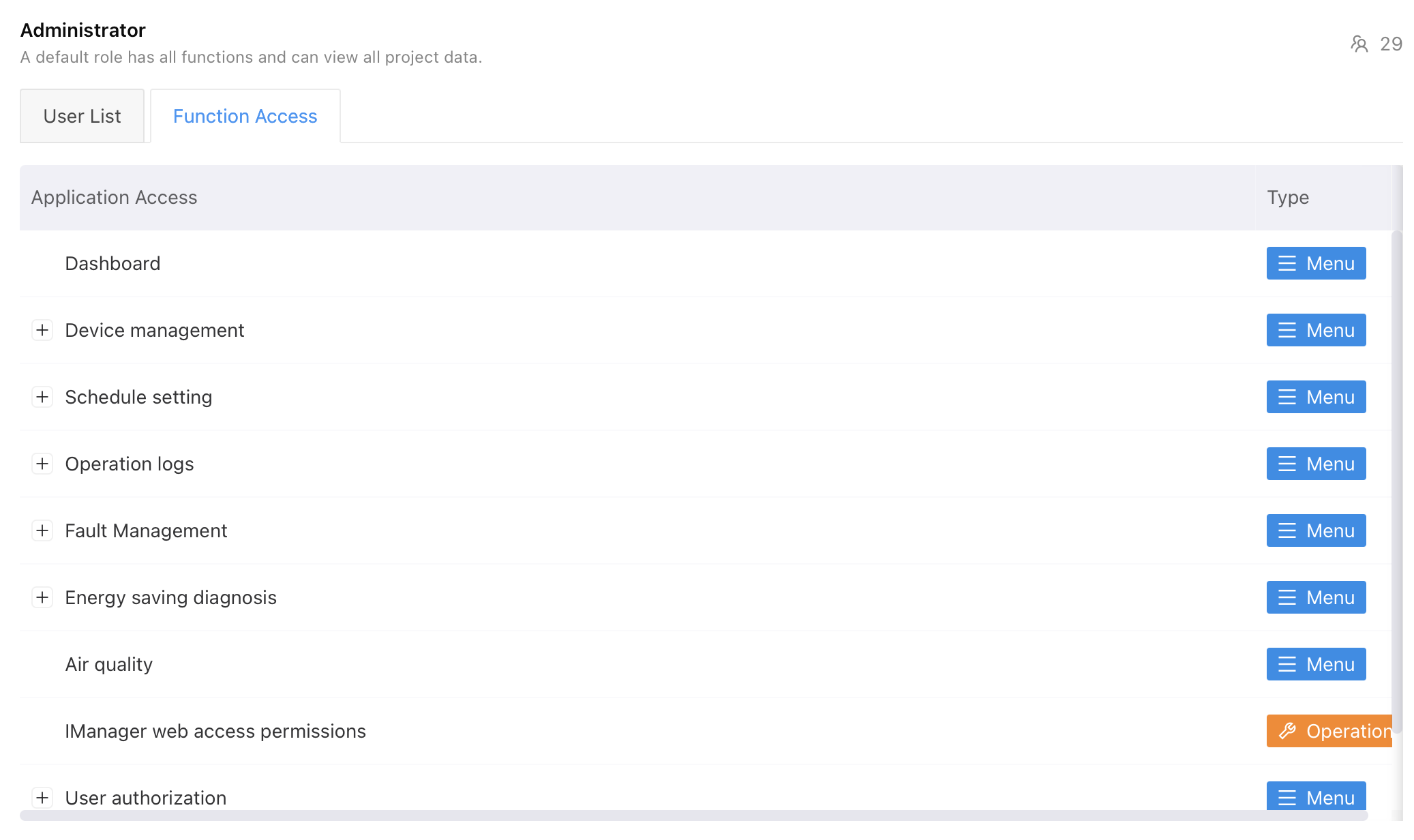 Support multiple user accounts with different levels of access and permissions. This allows for role-based control, where certain users can be granted access to specific sites or functionalities based on their responsibilities.
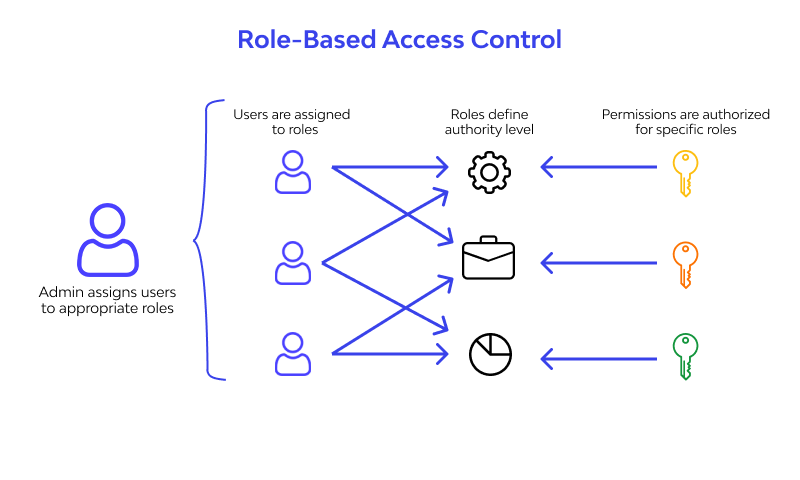 Function Features
iEnergy：Energy consumption statistics
Save more money
Simple graphs that allow you to visualize power consumption, so that you can monitor units with heavy-usage in your system.
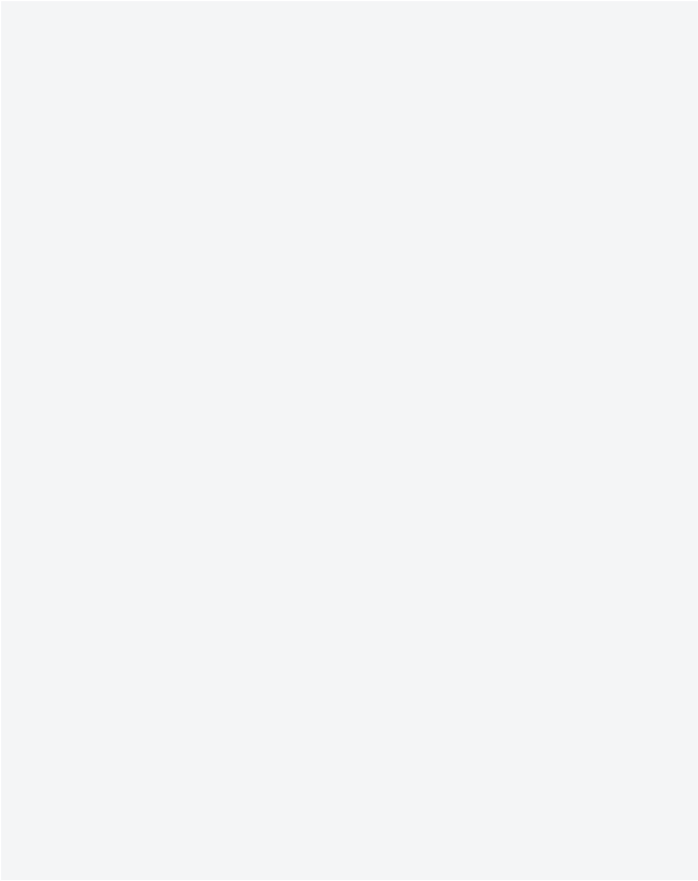 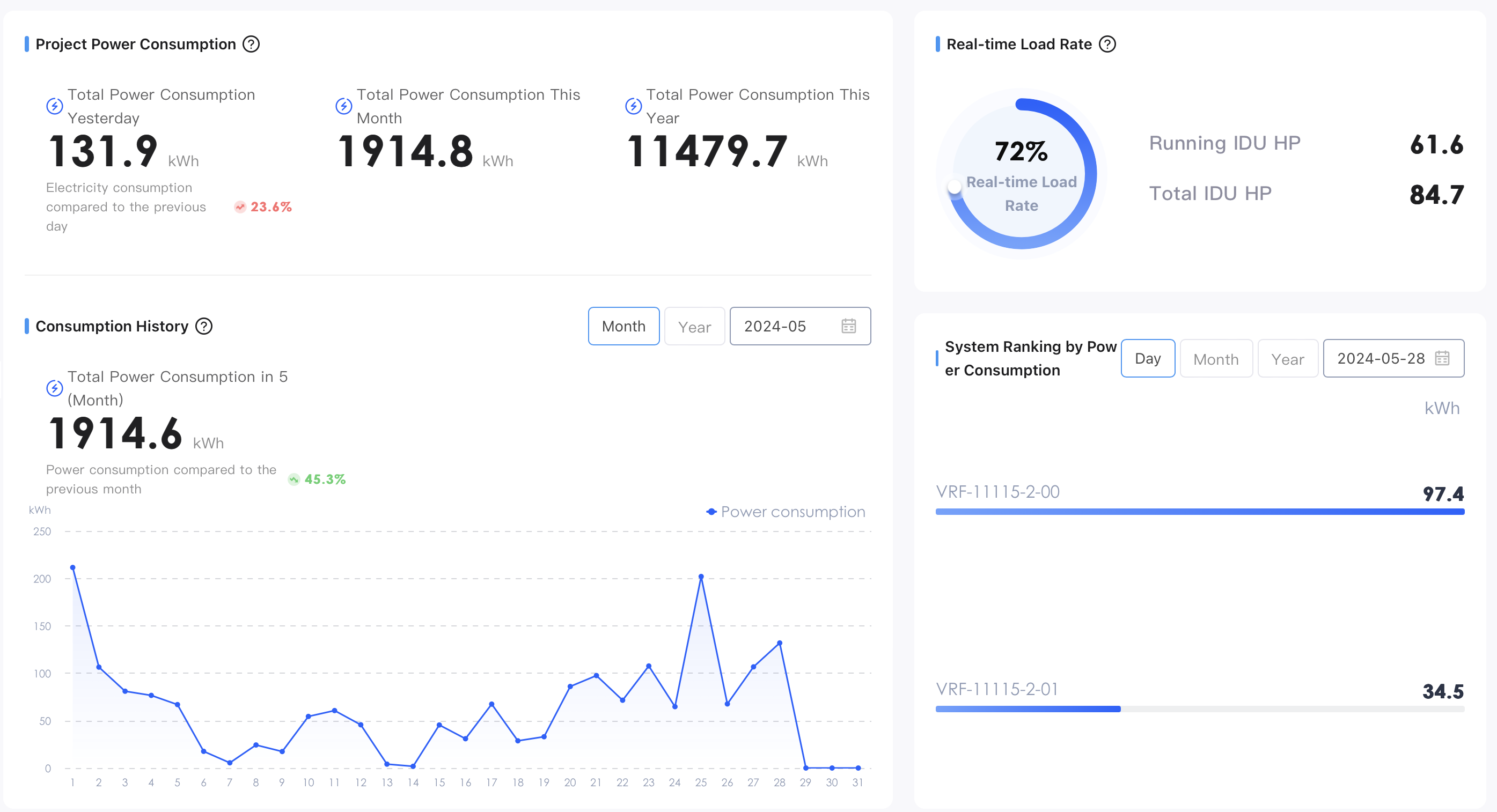 Summary
Yesterday,Month,Year
History
you can see the current electricity consumption, as well as the historical daily, monthly and annual cumulative power consumption. 
Month (last five months),Year
Real-time load
Running IDU HP
Total IDU HP
System Ranking
Search by Day,Month,Year
Function Features
iEnergy：Energy consumption analysis algorithm
Save more money
By monitoring and analyzing energy consumption, building owners and facility managers can identify opportunities to reduce energy usage and lower utility bills.
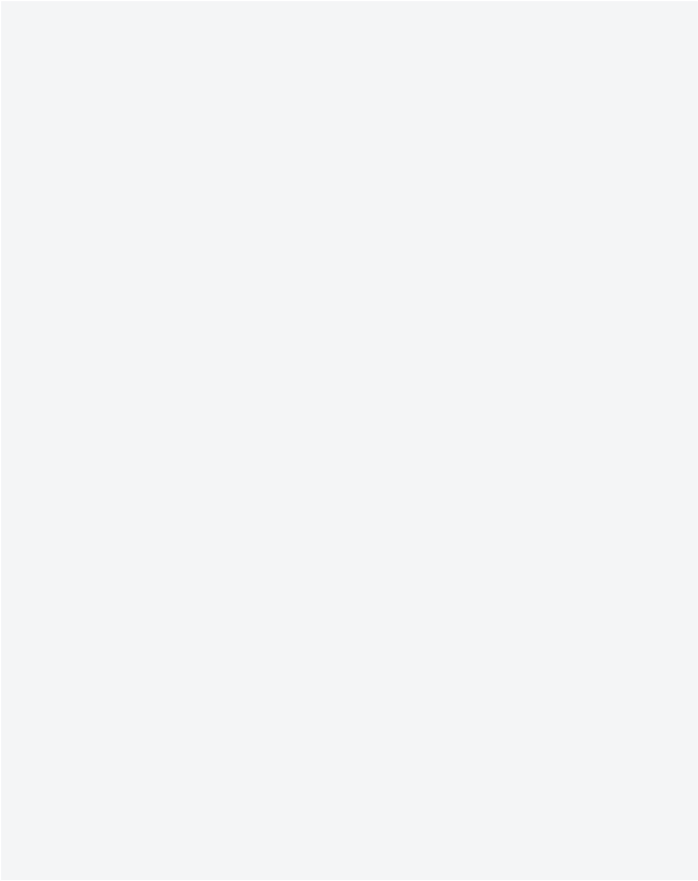 Potential Wasting behavior analyzing
Improper temperature setting:too gigh,too low,or distribution too randomly
Forgetted turning off:turning on at unusual time
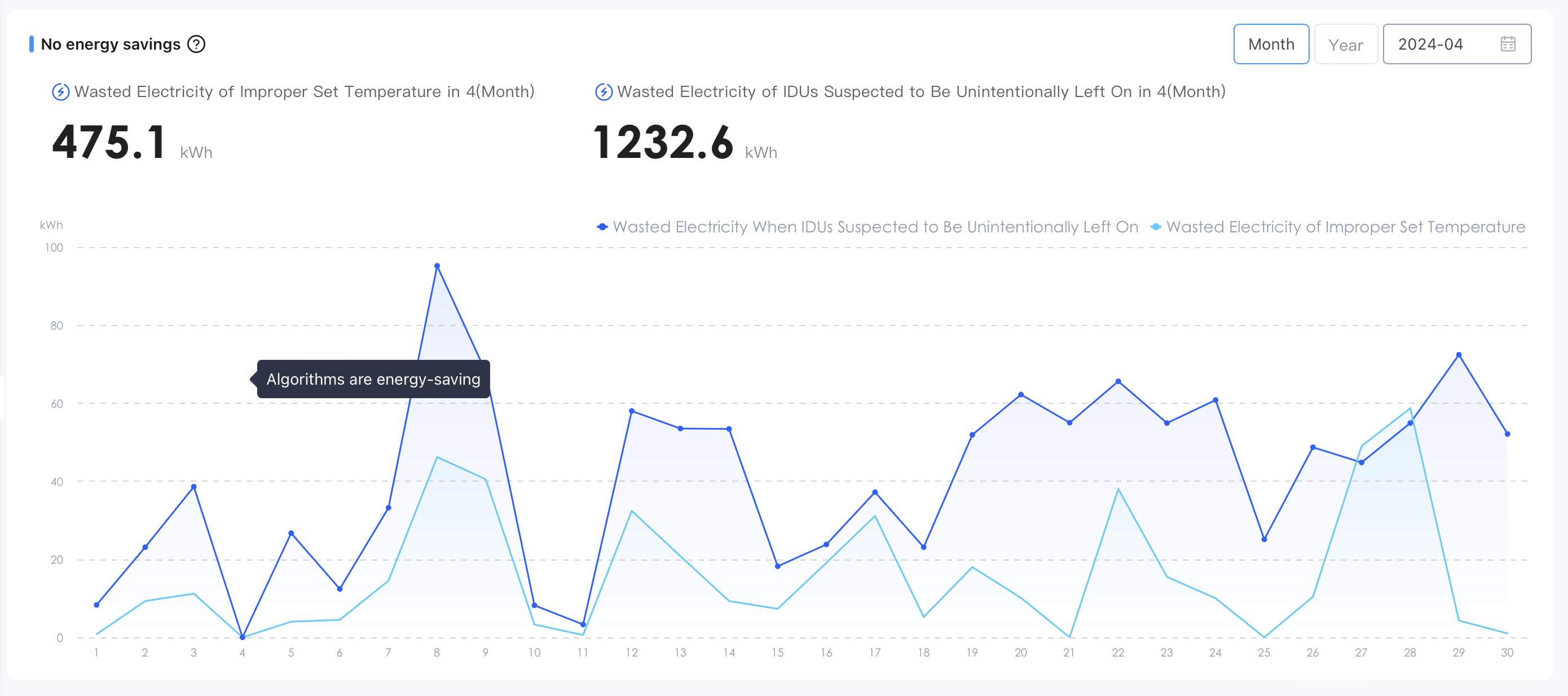 Empower facility managers and building owners to make informed decisions based on actual data. Changes in operation behaviors or schedules to maximize energy efficiency.
Function Features
iEnergy：Energy consumption monthly report
Save more money
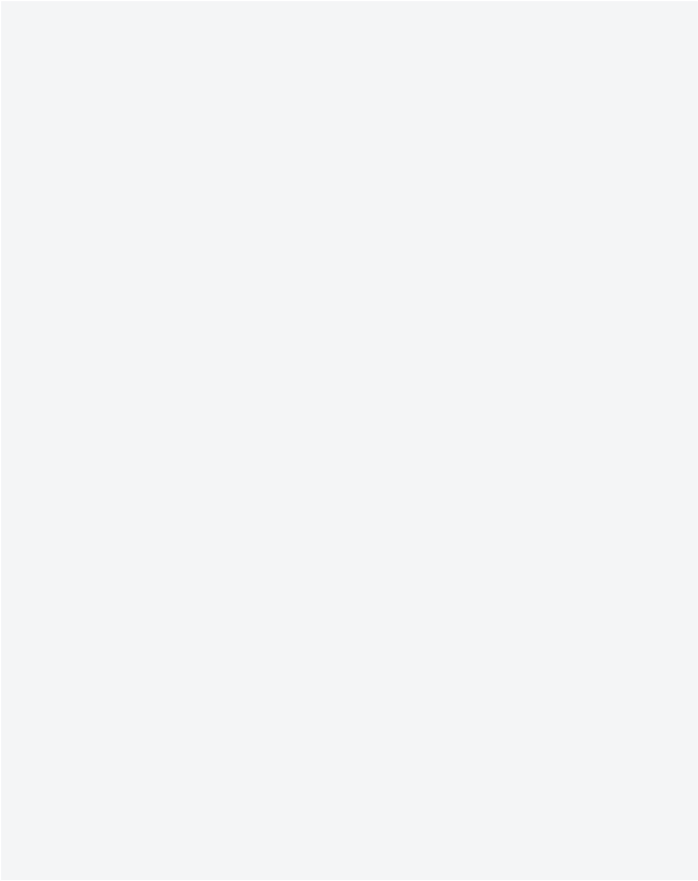 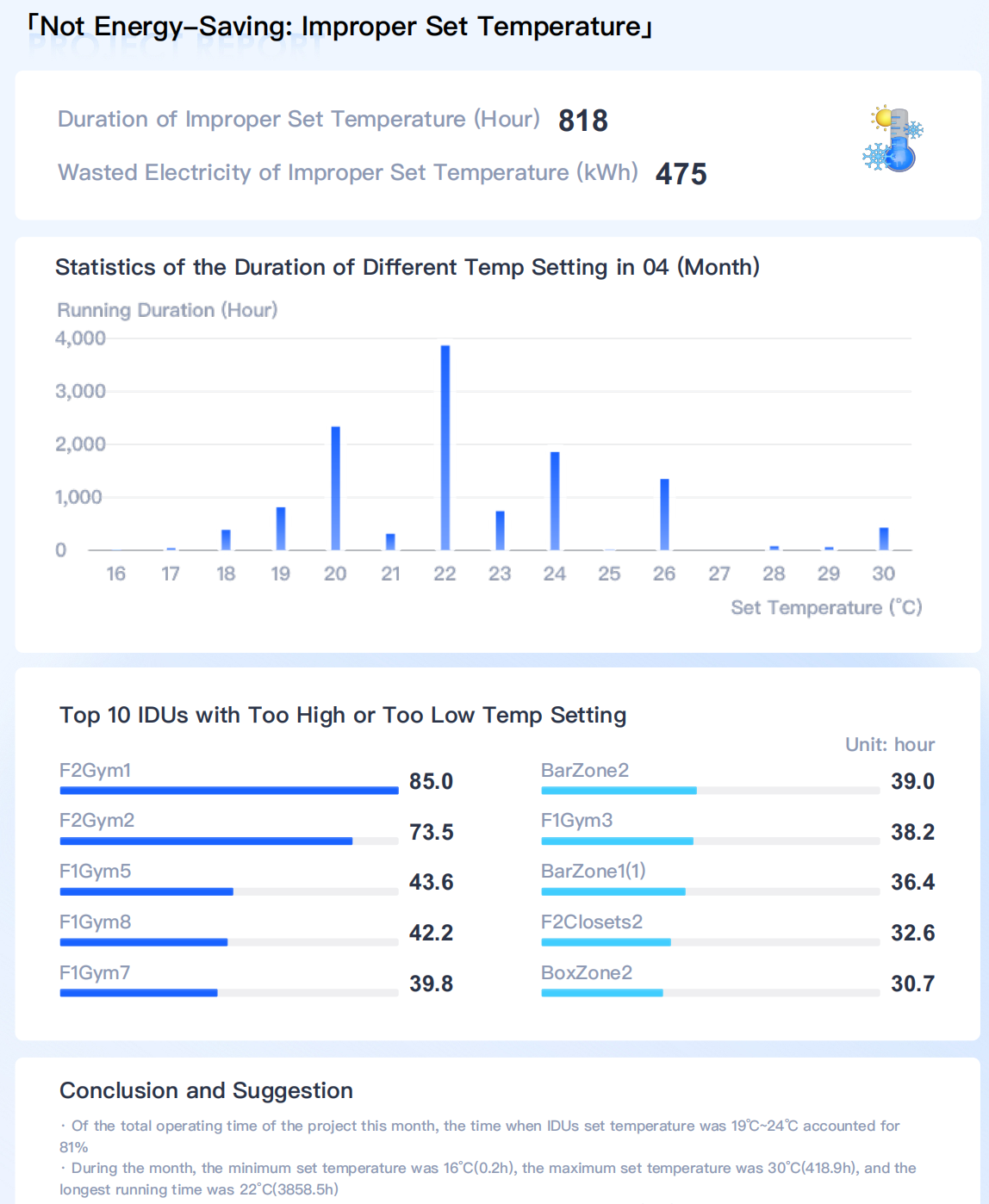 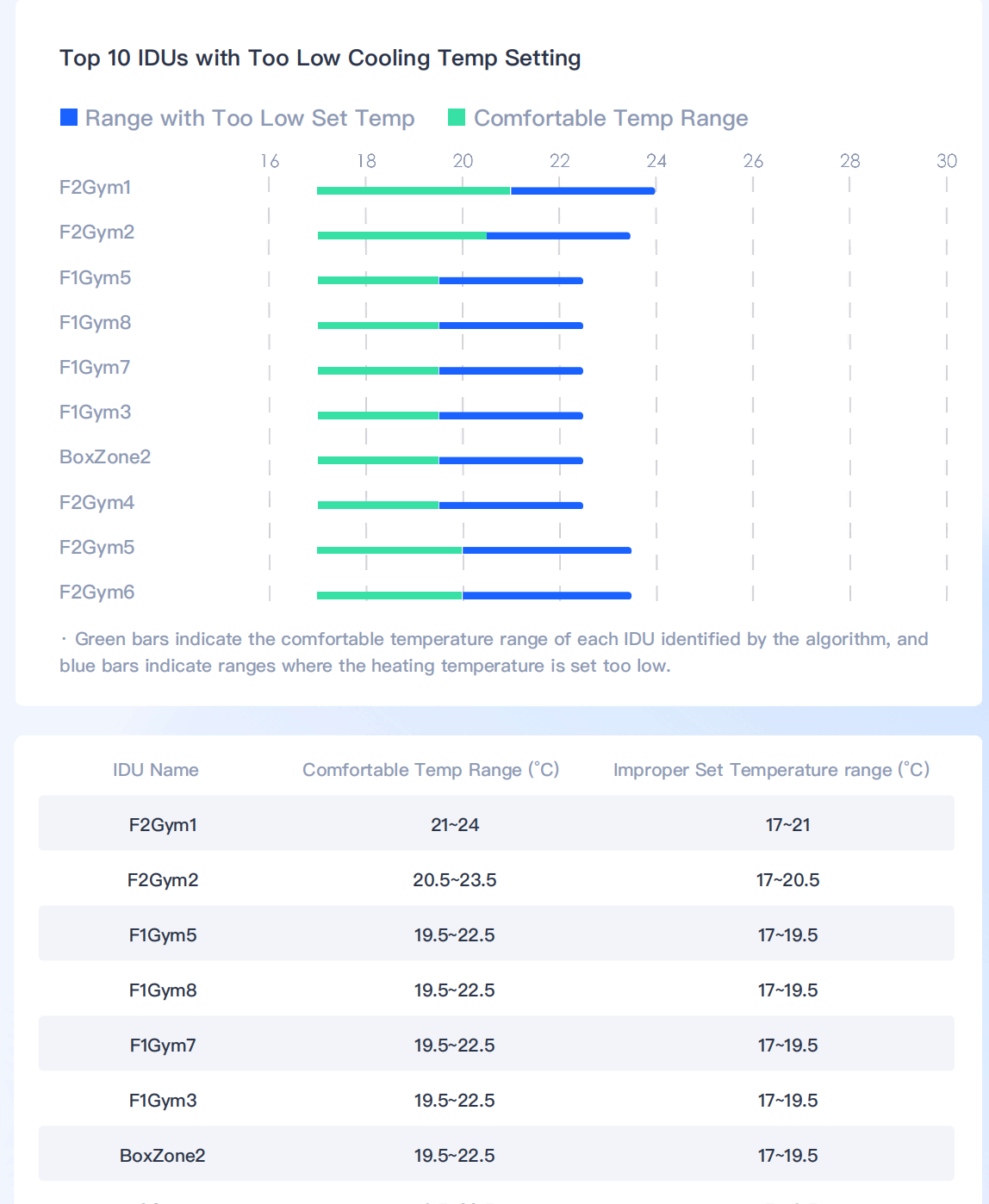 Improper temperature setting 

Total time and energy consumption of improper temperature setting
The distribution of improper temperature setting
Ranking of devices for improper temperature setting
TOP10 IDUs with too low/high temperature setting
Function Features
iHealth：Air quality
Live healthy
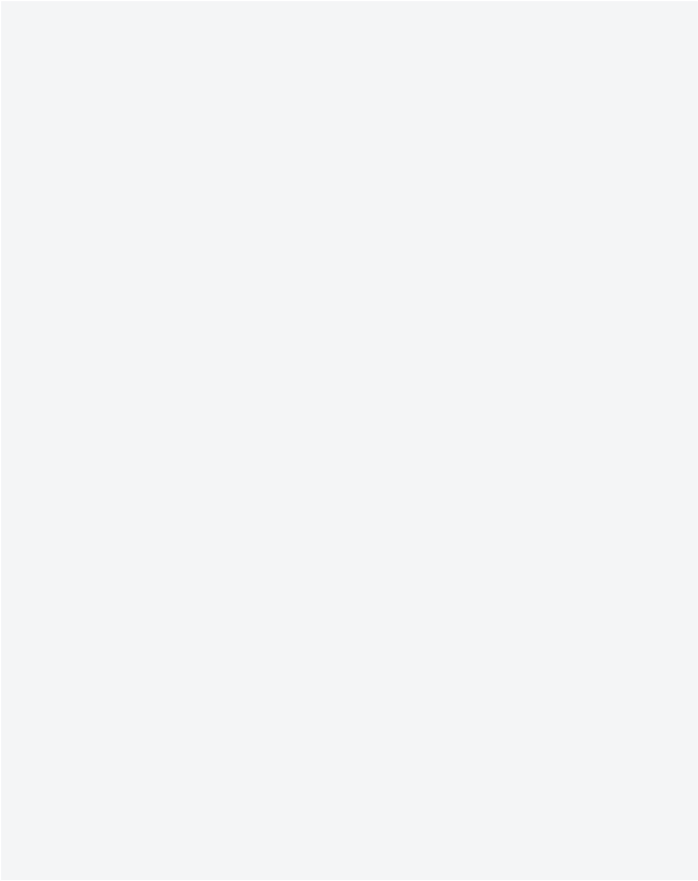 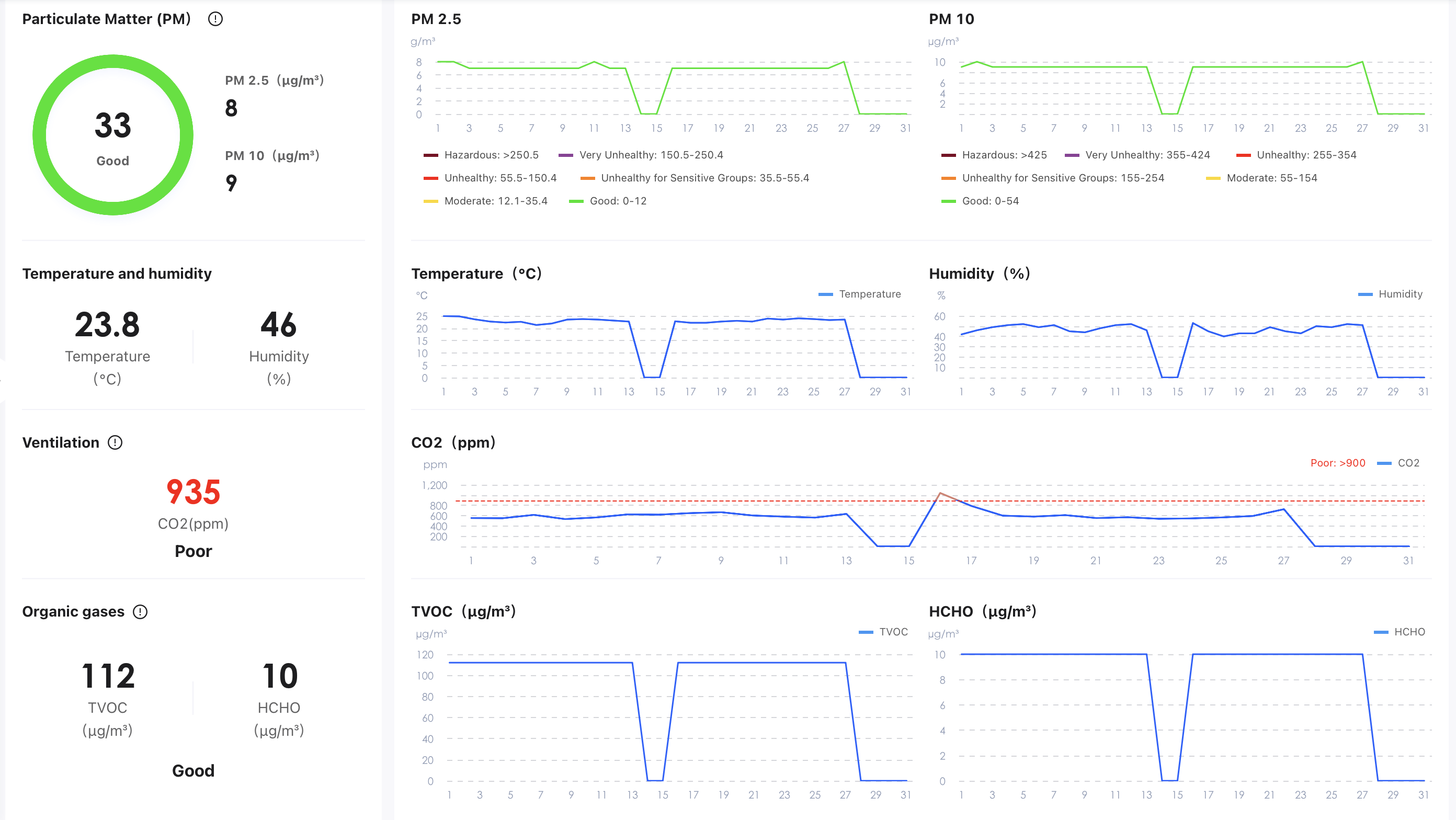 Measure key air quality parameter
particulate matter (PM),PM2.5，PM10
humidity, and temperature
carbon dioxide (CO2)
volatile organic compounds (VOCs)
Need install an  sensors continuously monitor the IAQ levels in the indoor environment.
historical IAQ data over time

proactive management and optimization of IAQ levels for the health, comfort, and well-being of building occupants.
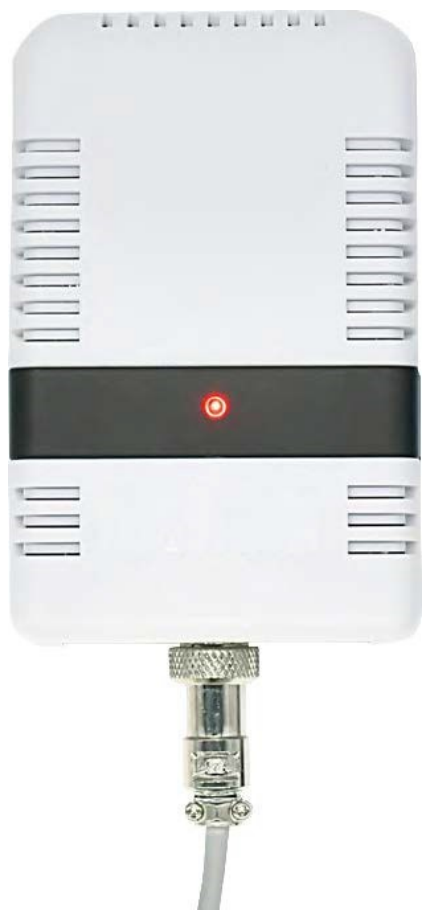 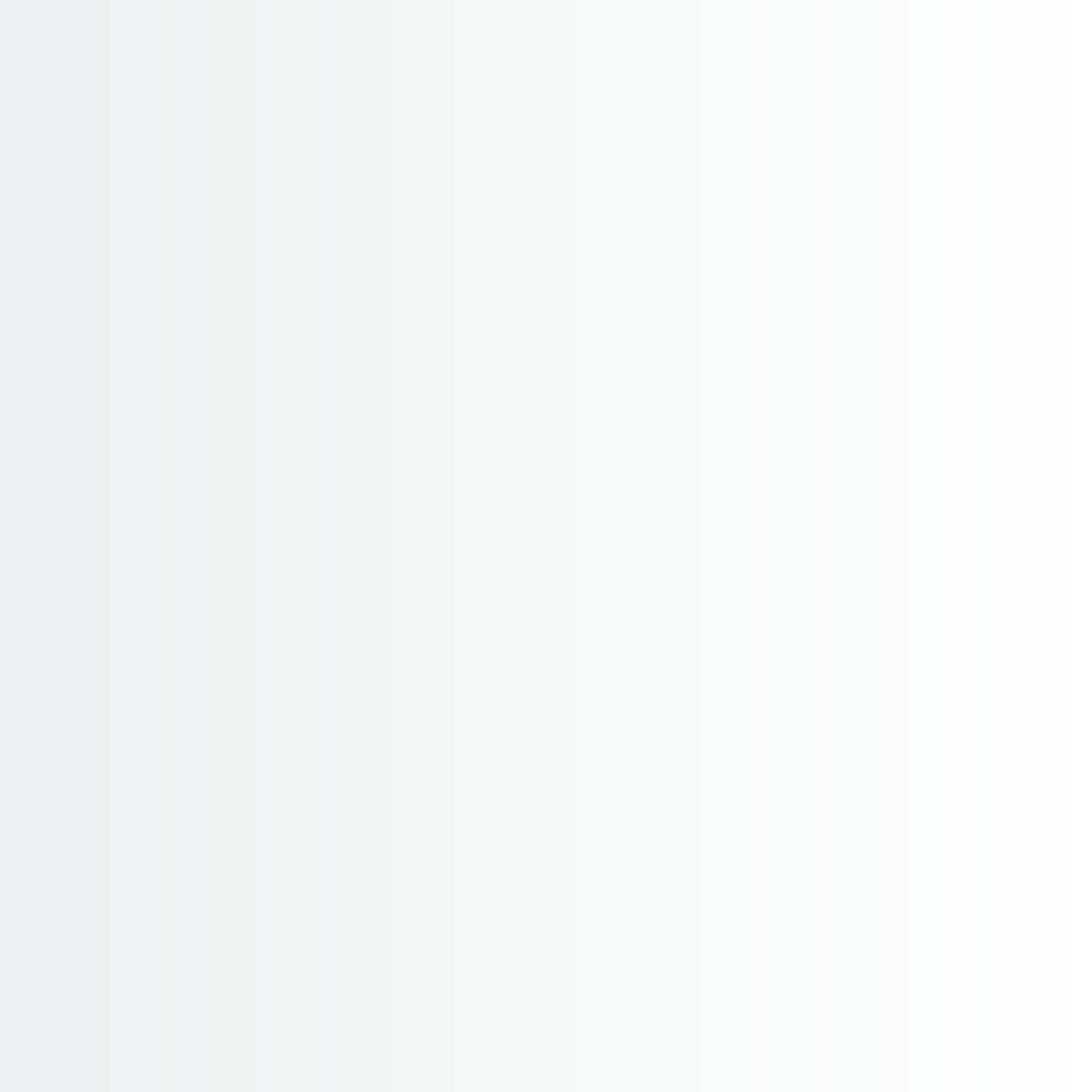 Intelligent HVAC Management System : main features
Digital is the future
iService

Global view
Monitor all professional parameters
Notification
History data curve
History faults record
Maintenance reminder
Service dashboard
Refrigerant leakage detection(Beta)
Refrigerant leakage detection
OTA
iService：Global view
Global Reach
Manage all of your systems, enterprise-wide, from any web-enabled  device. Filtering and grouping functionality allows you to manage your building as easily as your email.
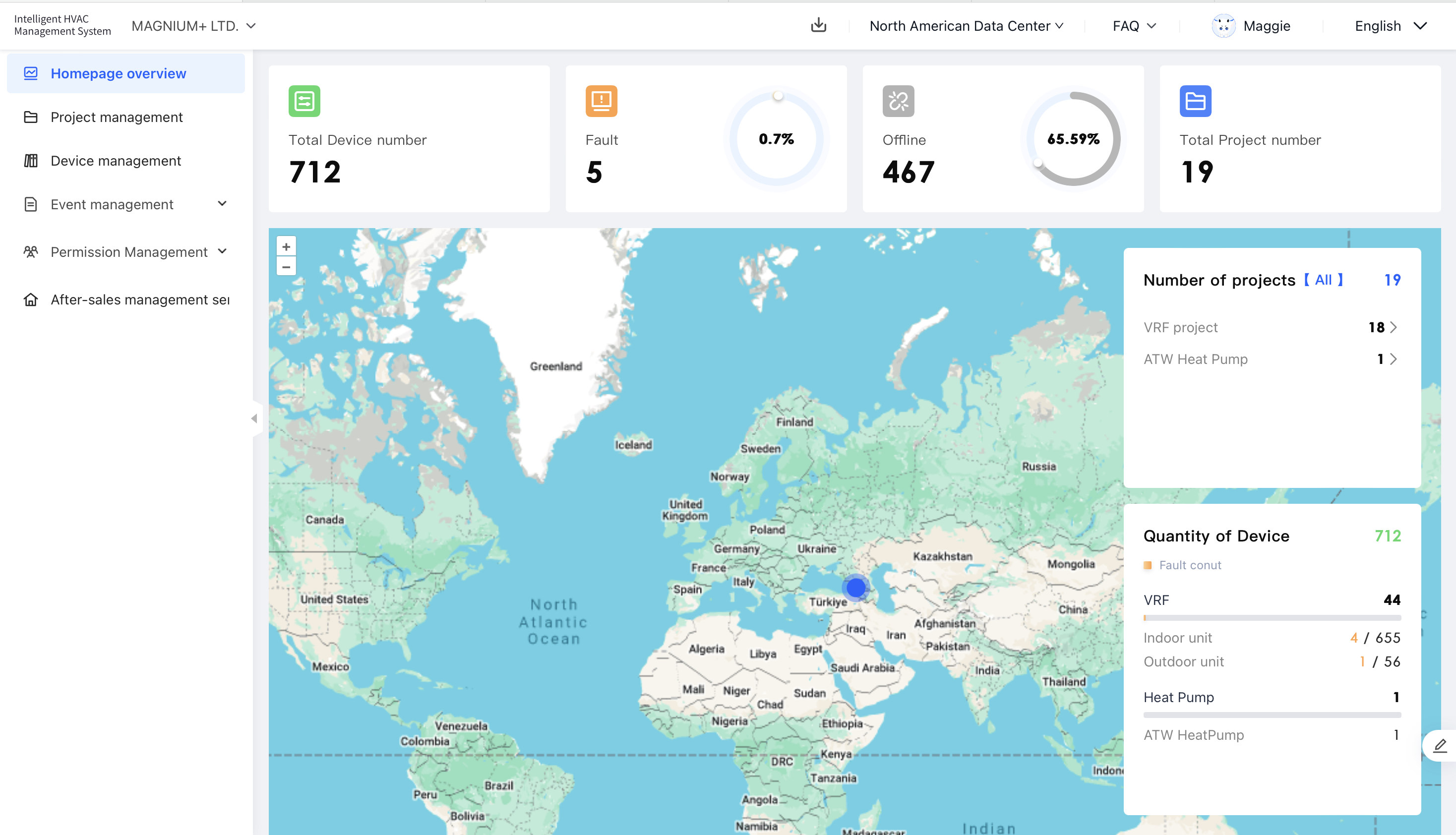 Real-time Projects performance
Total device number
Fault device number
Offline device number
Total project number
Equipment type proportion
Monitor VRF ,heatpump and chiller on one platform
iService：Monitor all professional parameters   
Stay Connected, Stay Efficient
System monitoring
All system status including outdoor units and indoor units
Quickly view the overall devices condition and status ,fully helpful for identifying the possible reason while there is some issues
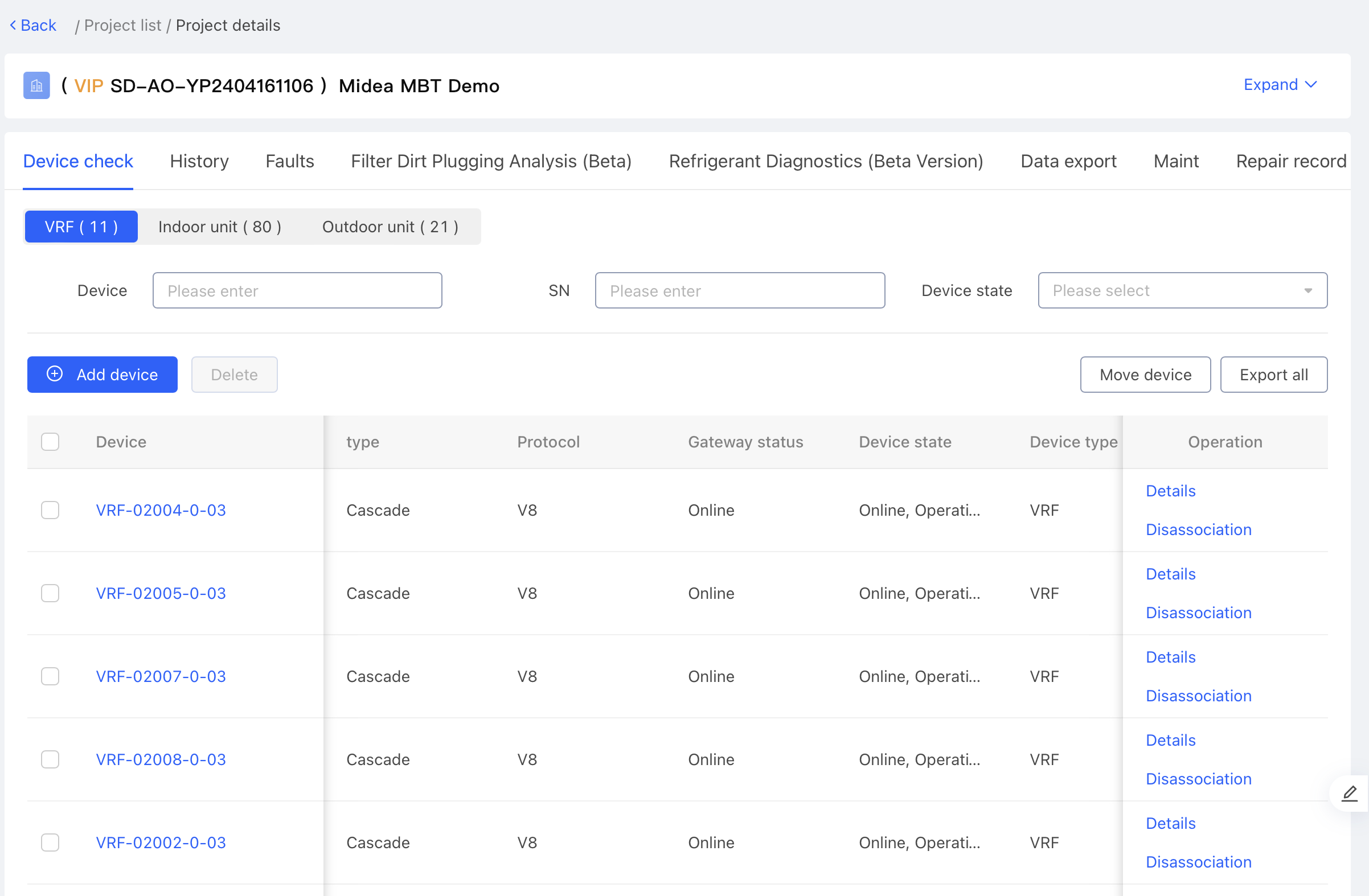 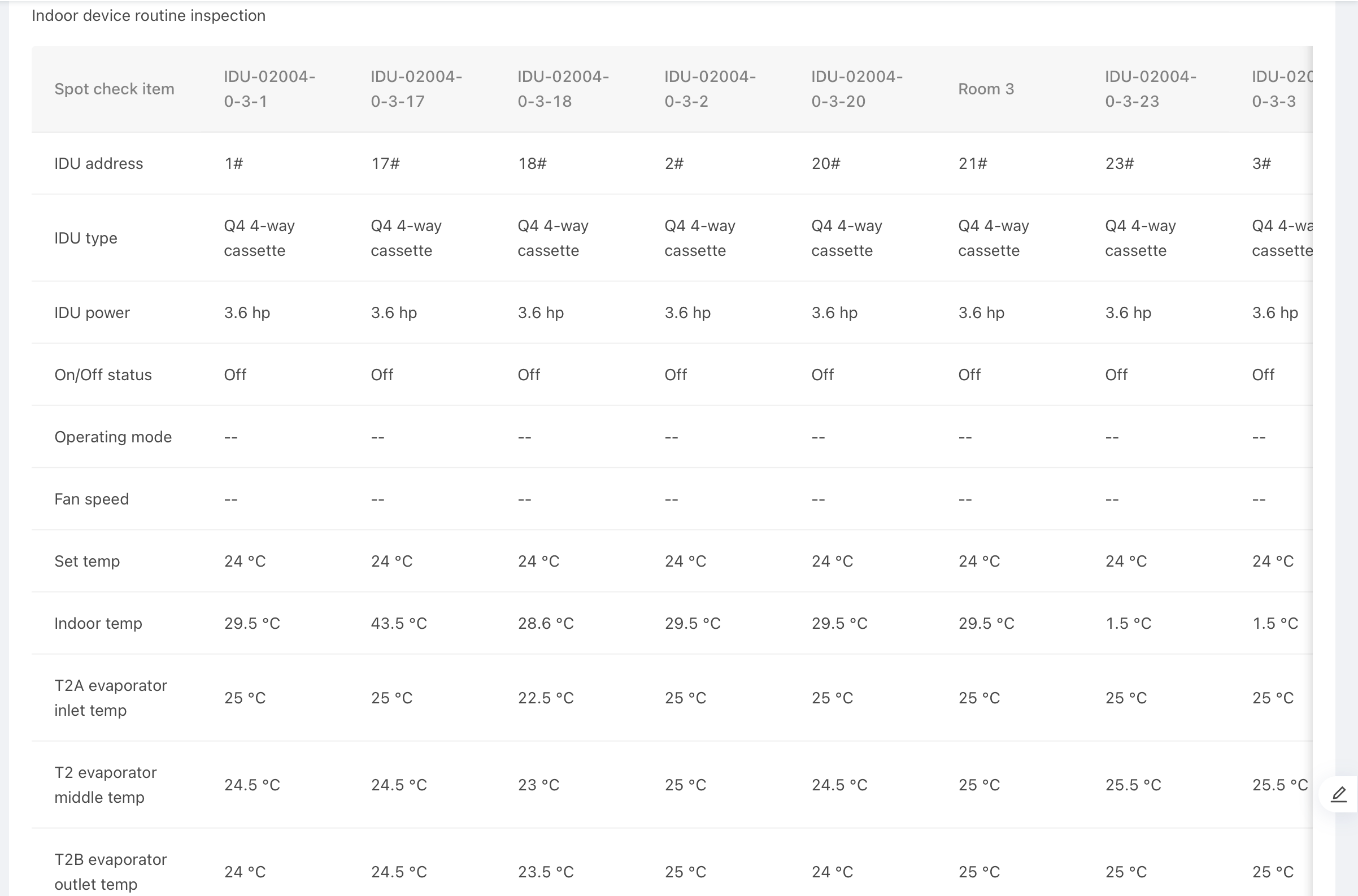 iService：Notification
Quick Alerts, Quick Fixes
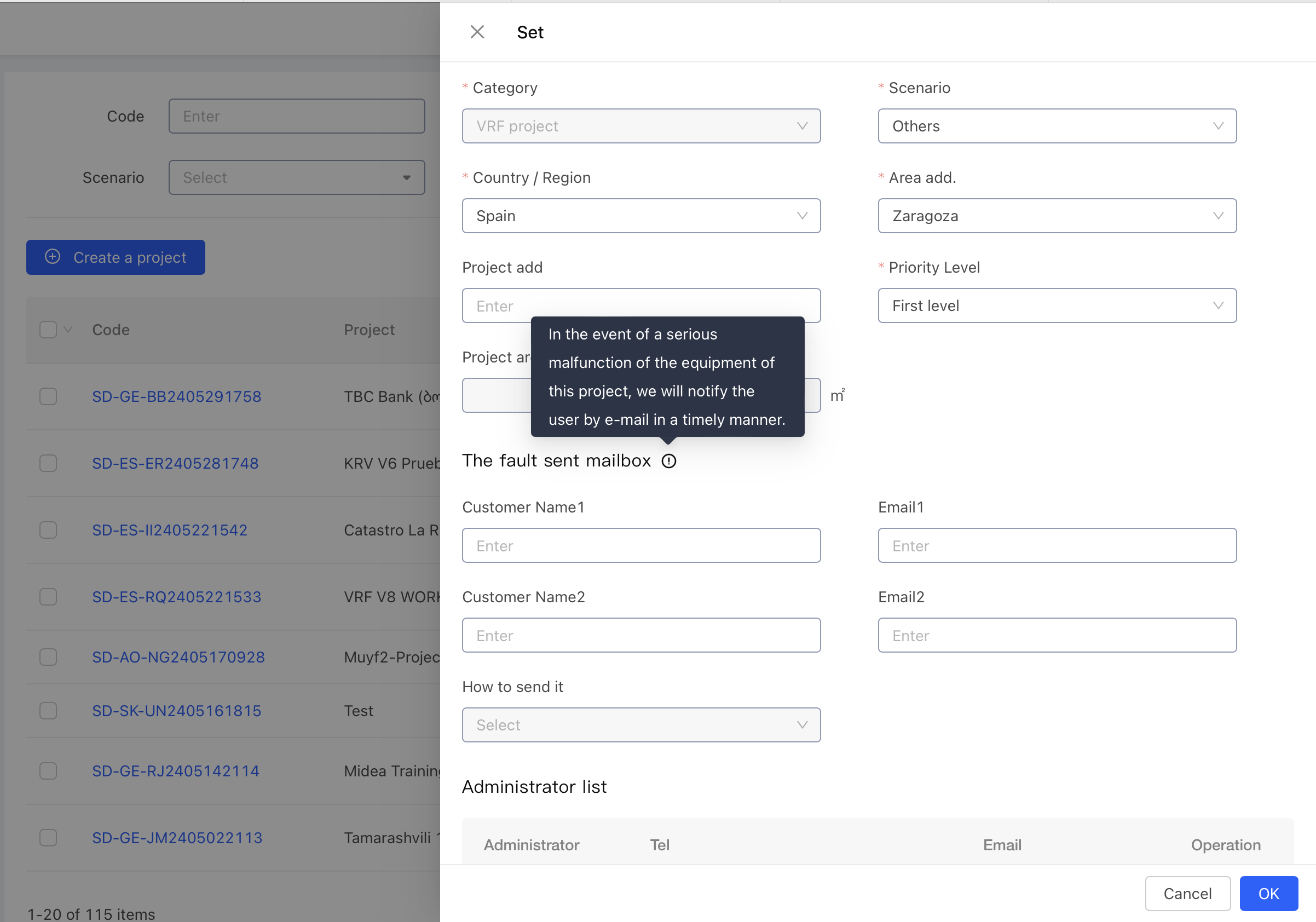 Setting engineers’ mail info.
The setting person will receive fault notification when the system occurs fault
Overviewing the behavior of the system remotely without necessity of technician visit on site
Function Features
iService： Historical data curve and record
Data-Driven Decisions with Historical Access
Allows users to access, and analyze historical data about their VRF systems in the cloud
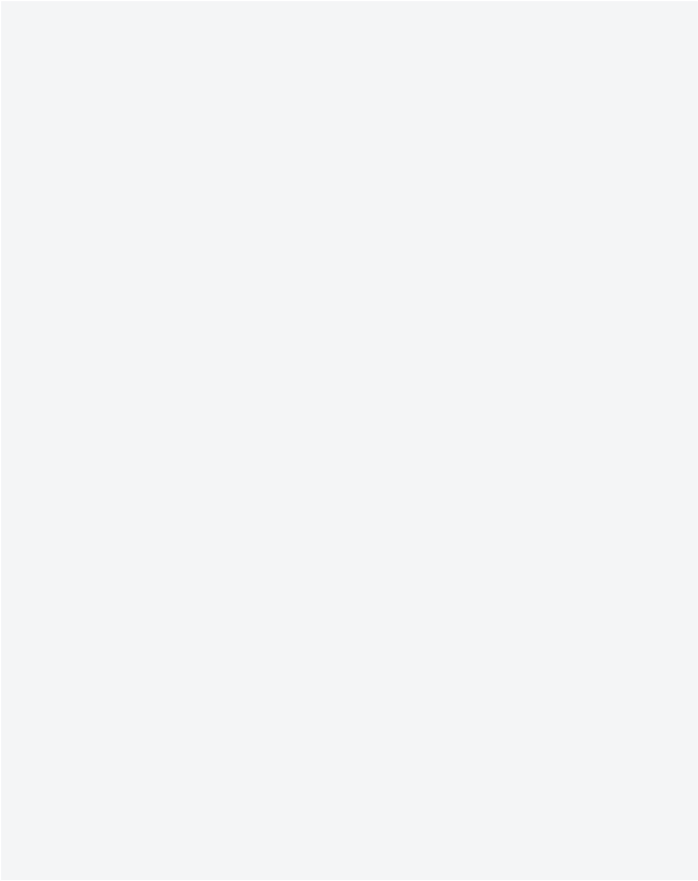 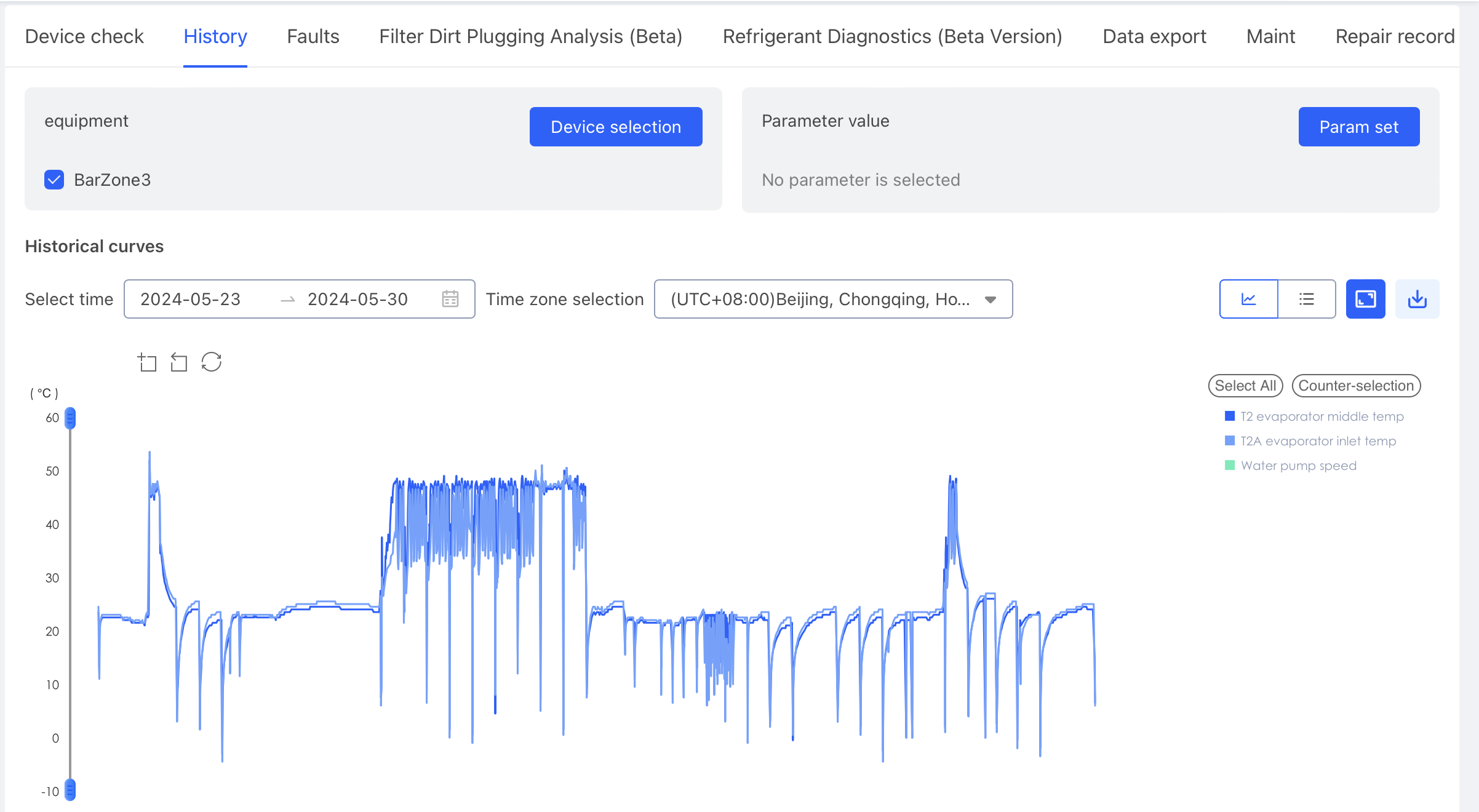 Performance analysis

The cloud history function allows for detailed analysis of the VRF system's performance over time. Users can identify patterns, trends, and anomalies that might indicate inefficiencies or potential issues. This data-driven approach helps in making informed decisions for system optimization.
This is particularly useful for facility managers and 
service technicians who need to keep track of 
multiple systems across different sites，helping in schedueling service visits at optimal times
Function Features
iService：Service dashboard
One Dashboard, Infinite Insights
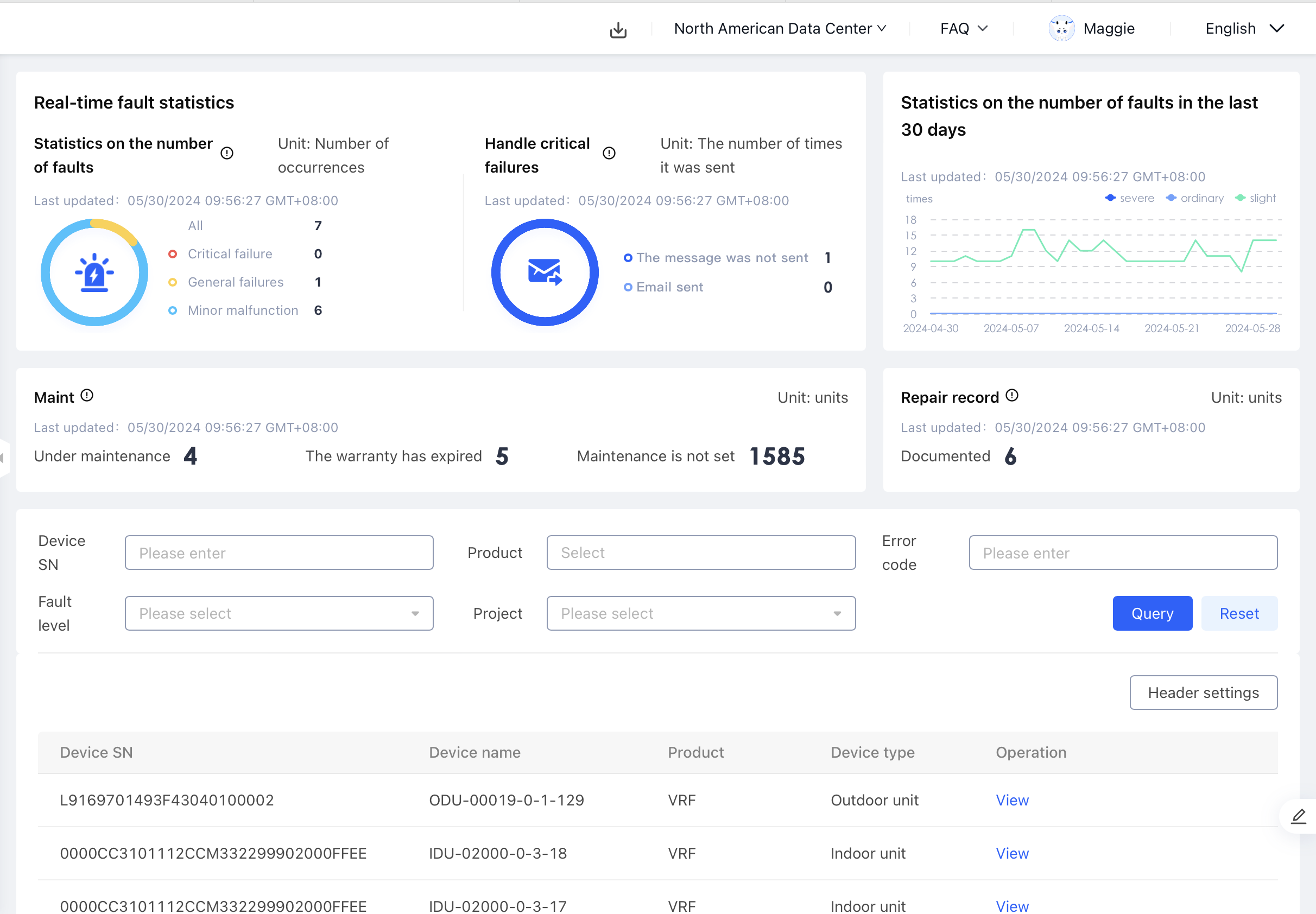 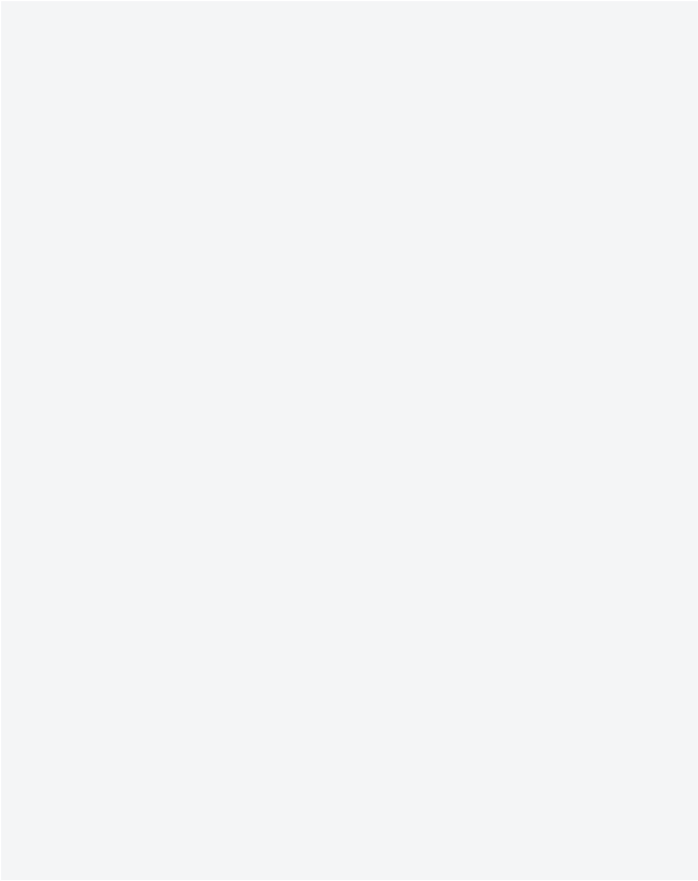 All projects service dashboard

Real-time fault statistics:three levels fault distribution,critical,general,minor
History trend:last 30 days fault number
Maintenance and repair info.:numbers of undergoing maintenance,the warranty has expired，devices without maintenance information setting,historical repair records
Real-time faulty devices information:devices SN,fault code
Function Features
iService：Refrigerant Leakage Detection
Detect easier and smarter
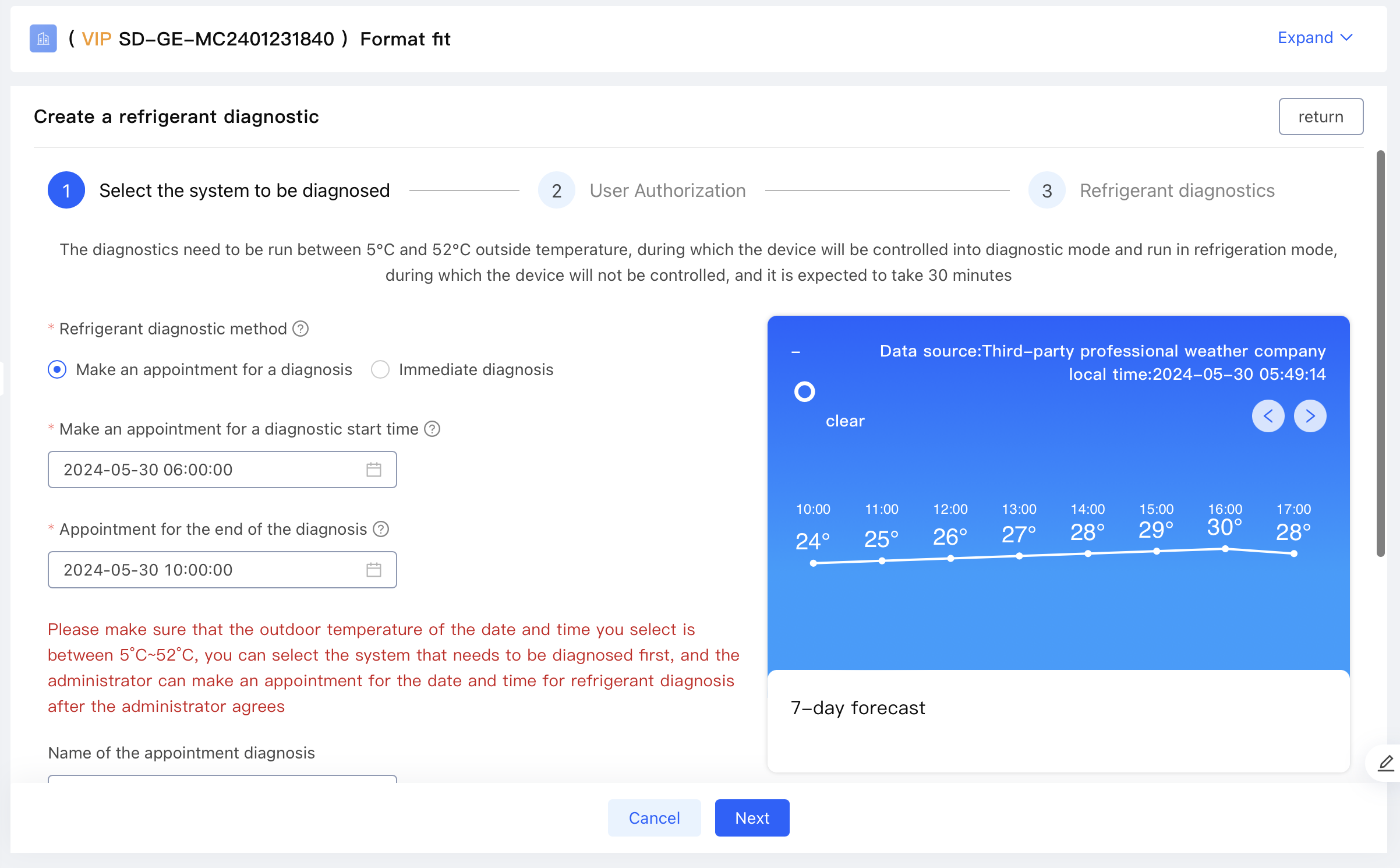 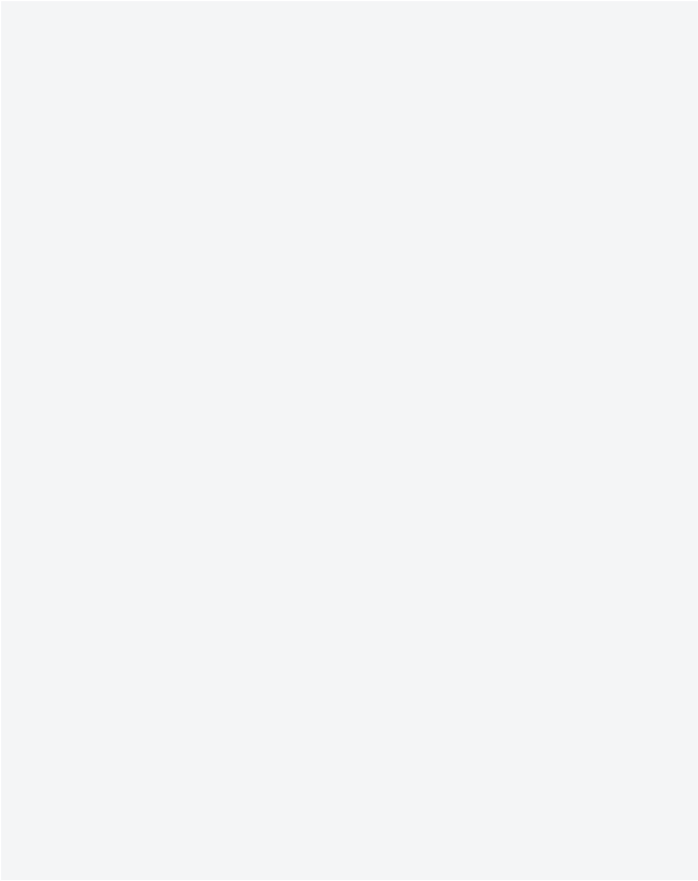 Refigerant Leakage detection setting

Supporting make an appointment or immediate diagnosis for VRF
Need to be run between 5℃ and 52℃ outside temperature
maintaining the efficiency, safety, and environmental compliance of the VRF system. Here’s how refrigerant leakage detection typically works on a digital platform
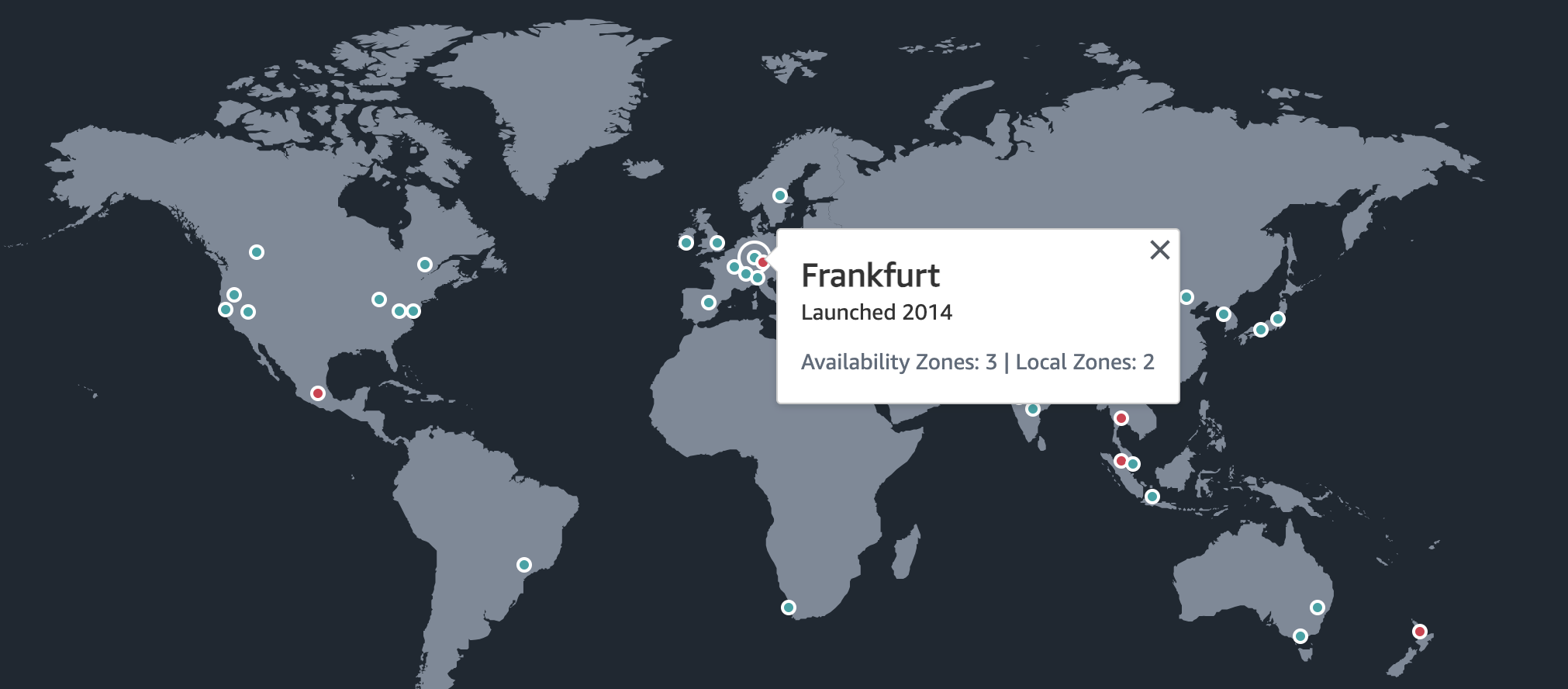 Cloud Server
Data Center
No sensetive Data
Certification
Data Security
Protecting your data,our priority
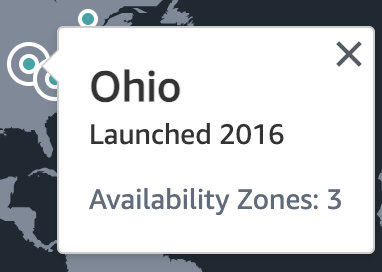 The world’s most comprehensive and broadly adopted cloud
The data will not be transmitted back to China
No personal sensitive data collection 
worldwide regulations such as GDPR mainly focus on requirements for the collection and transmission of personal privacy data.
Located in Germany and North America
The world’s most comprehensive and broadly adopted cloud
SOC2
SOC3
Amazon Web Services（AWS）
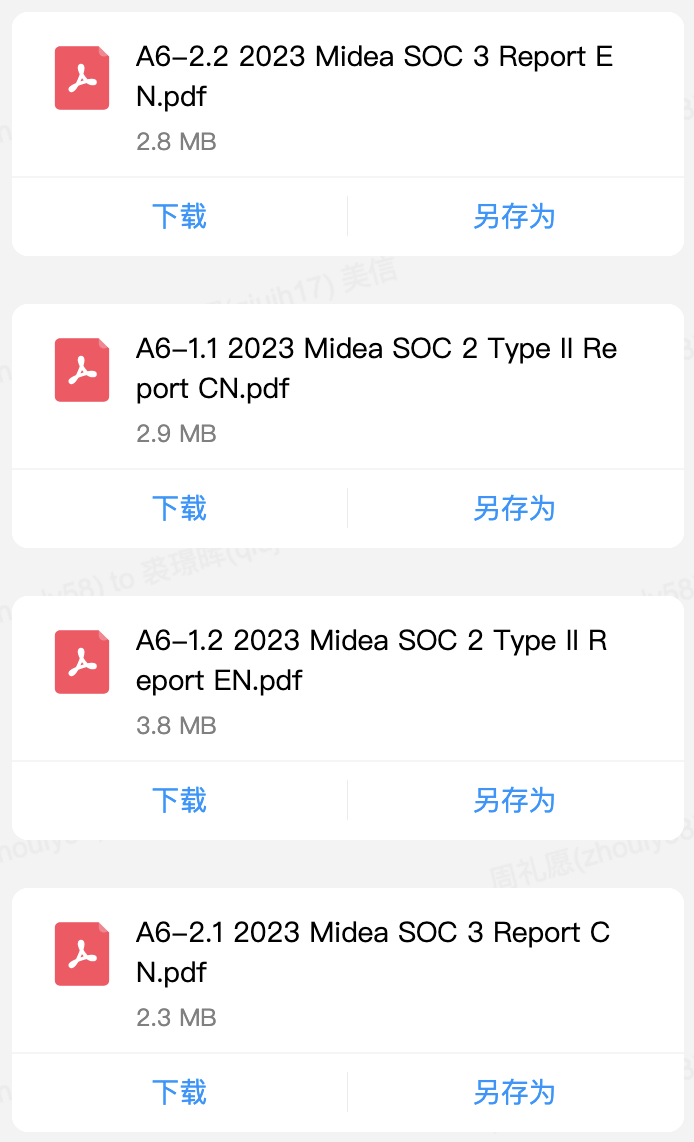 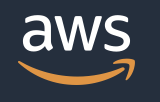 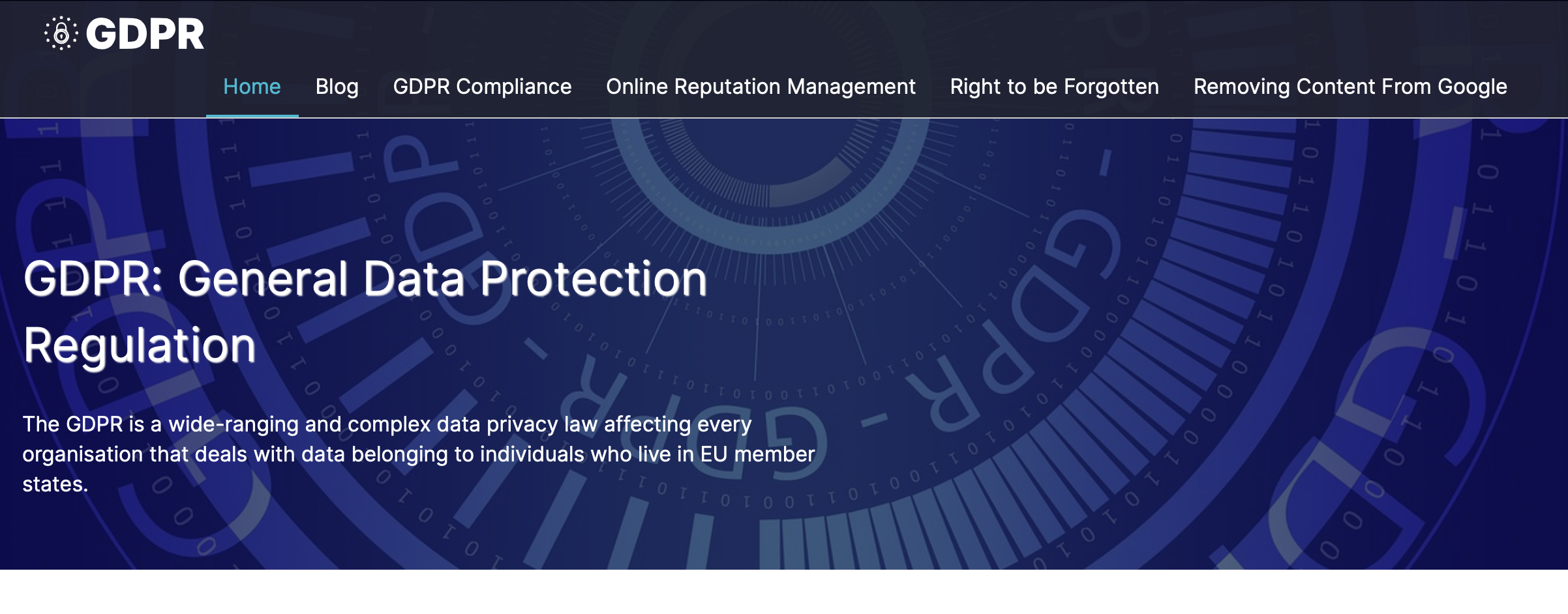 GW3-CLOUD
Easy access to iEasyComfort
Plug and play perfection
①
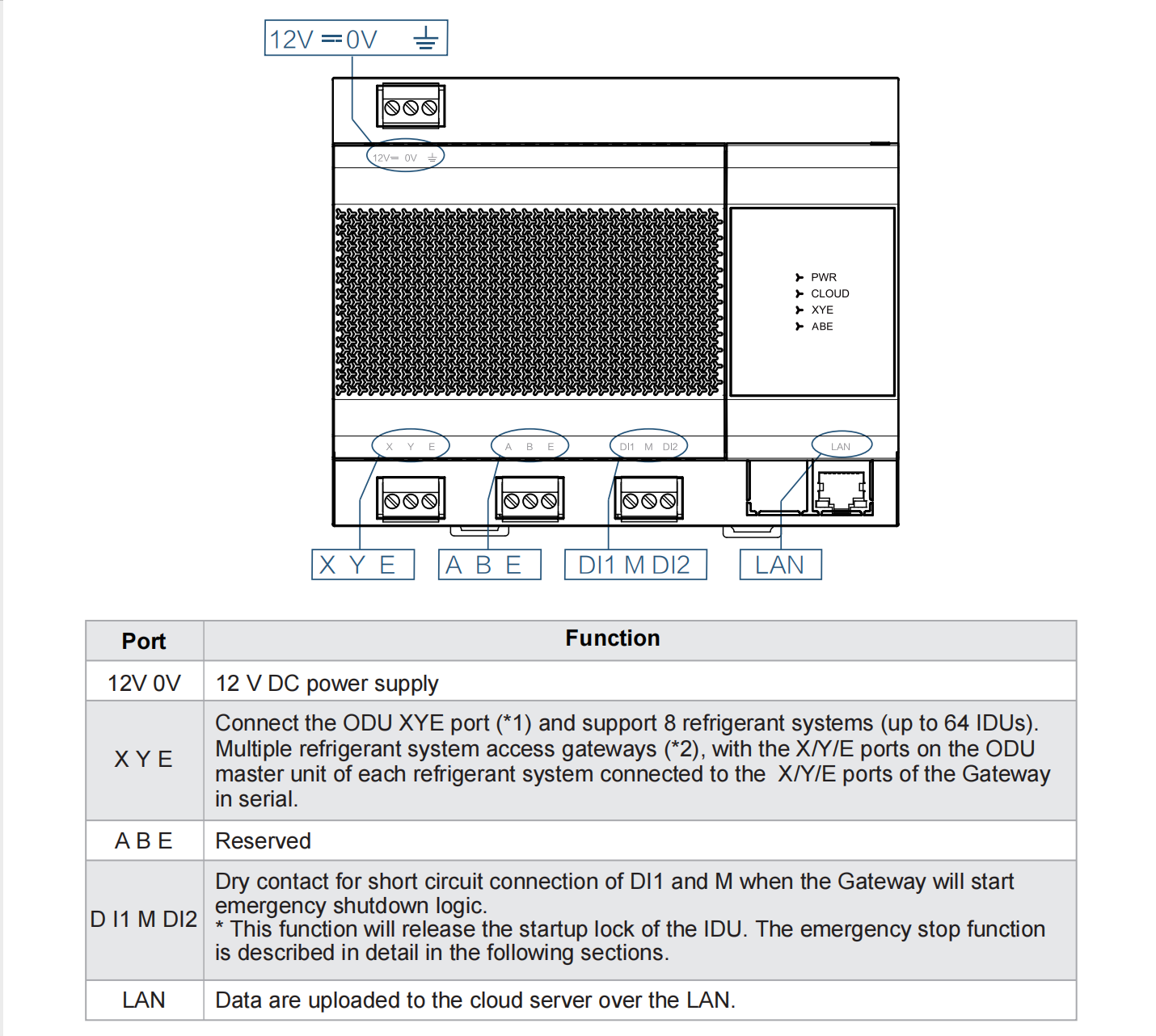 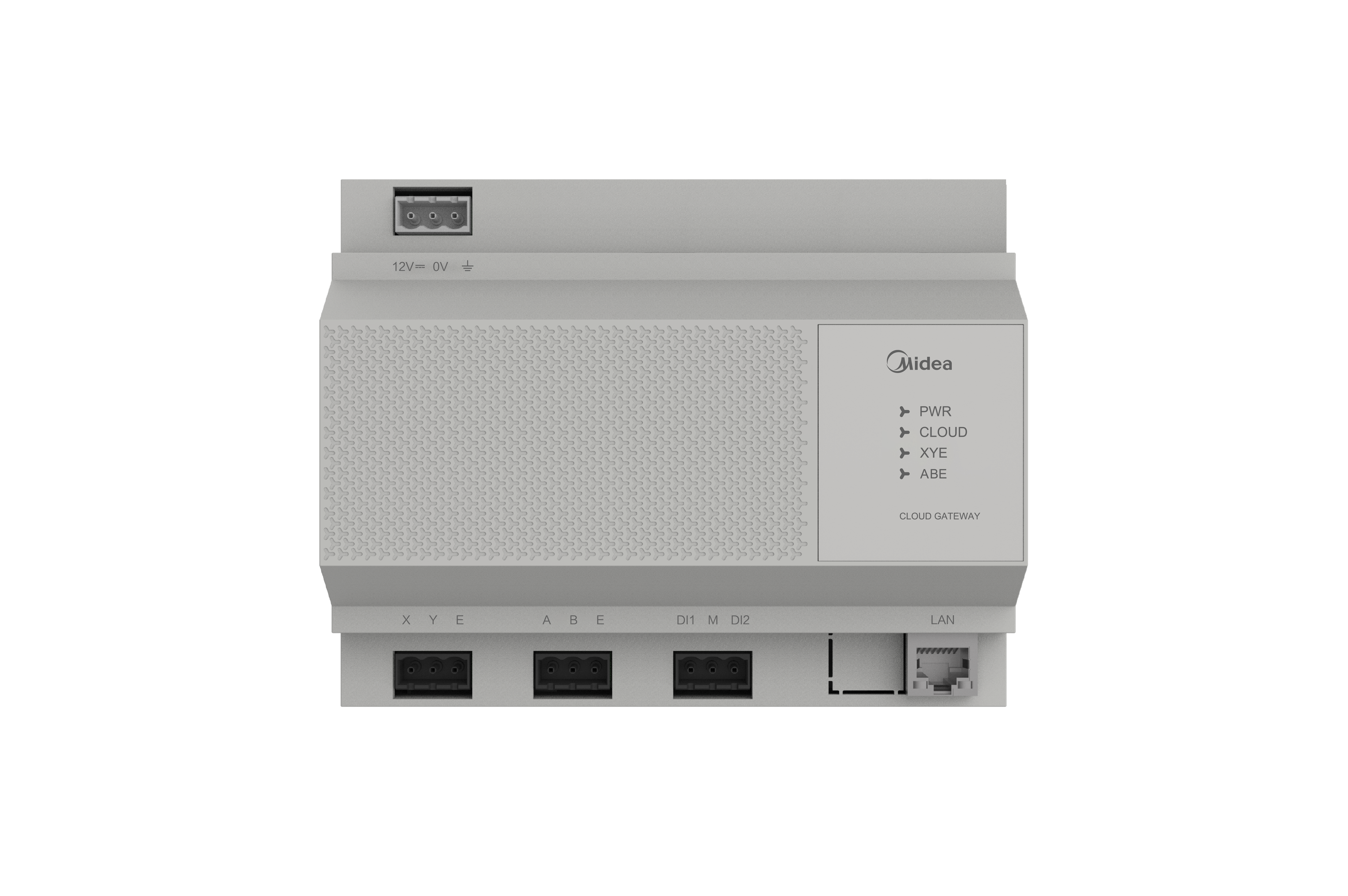 What the installers need to do?
Wiring four ports 
Gateway Installation and Wiring 
Wiring Power supply
Wiring XYE with ODU XYE
Wiring LAN port with router or switcher
②
③
④
⑤
①
②
That’s all ,friendly for installers
③
④
⑤
iEasyComfort
Easy access to iEasyComfort
Plug and play perfection
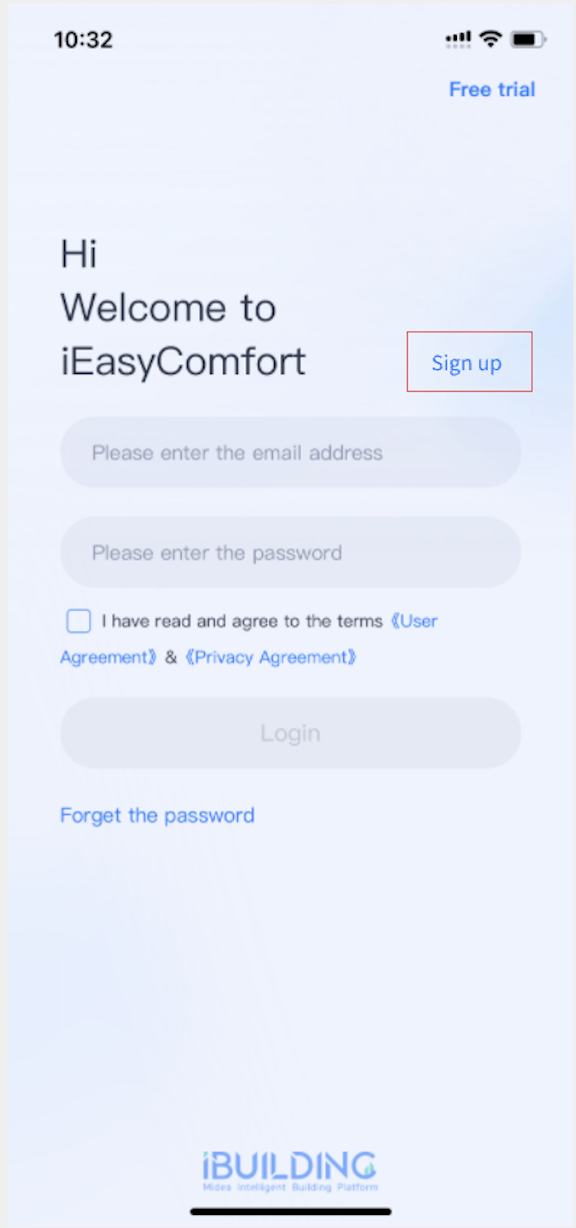 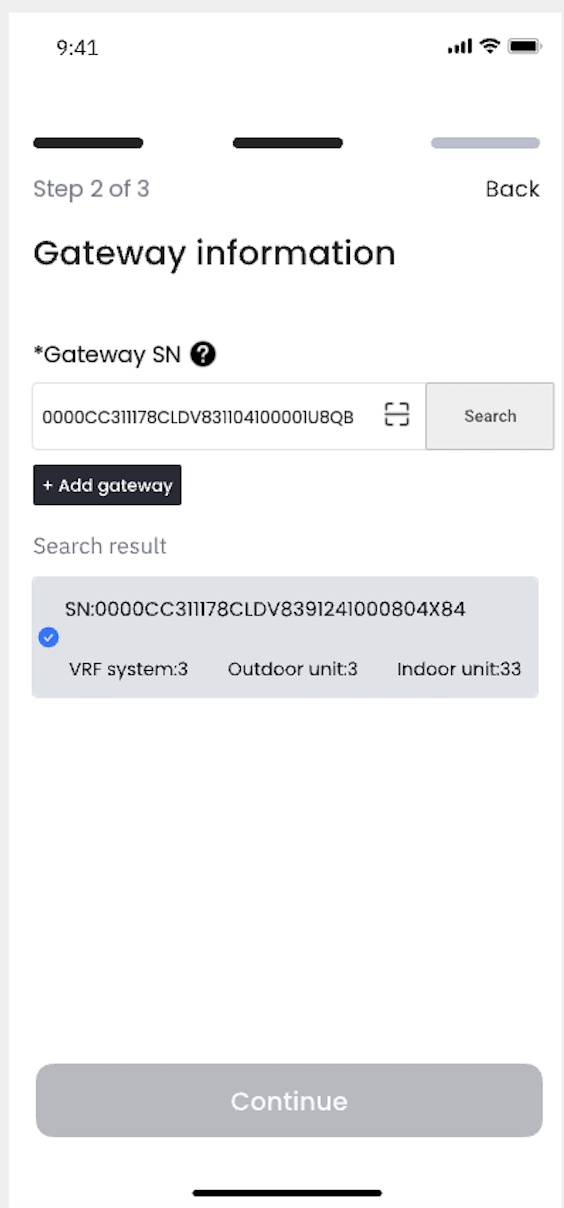 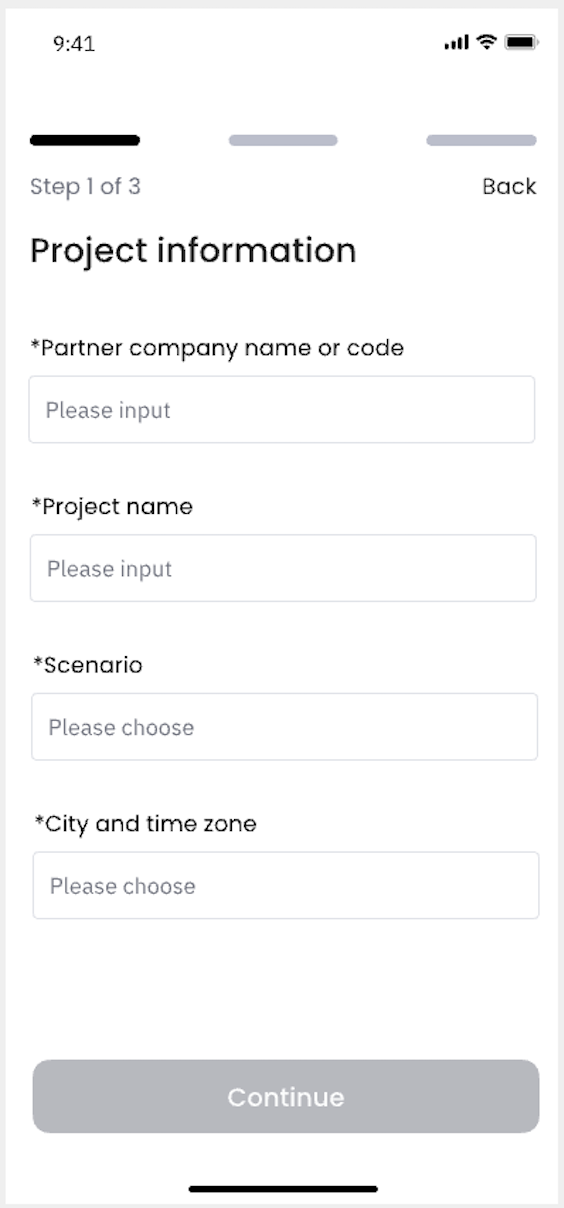 What the customer need to do?
Four easy steps
Register iEasyComfort account on Web or App
Creating a project 
Binding with gateway(after installers complete installation)
Setting after-service engineer receiving system fault notification
That’s all ,friendly for customers
iEasyComfort
Easy access to iEasyComfort
Plug and play perfection
What the customer need to do?
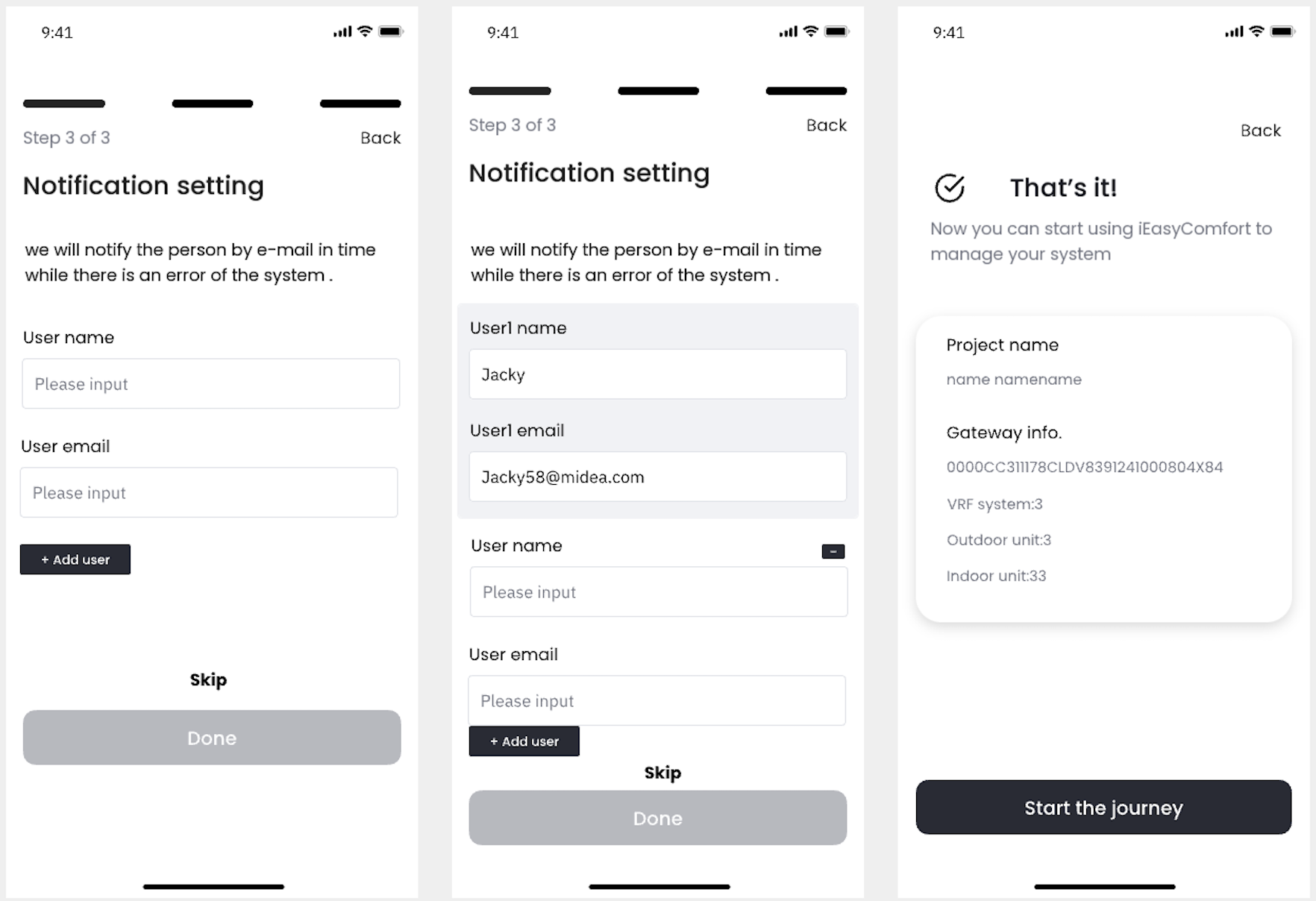 Four easy steps
Register iEasyComfort account on Web or App
Creating a project 
Binding with gateway(after installers complete installation)
Setting after-service engineer receiving system fault notification
That’s all ,friendly for customers
For VRF Owner
For VRF Distributor
VRF Smart IOT Products
Digital is the future
iEasyComfort
Intelligent HVAC Management System
iEasyComfort(Web):
North America data center(except Europe area user):https://us.ibuildinghvac.com/ieasycomfort
Europe data center(Europe area user):https://eu.ibuildinghvac.com/ieasycomfort
(Can switch the data center within the product)
iEasyComfort(Web):
North America data center(except Europe area user): https://us.ibuildinghvac.com
Europe data center(Europe area user):https://eu.ibuildinghvac.com
((Can switch the data center within the product)
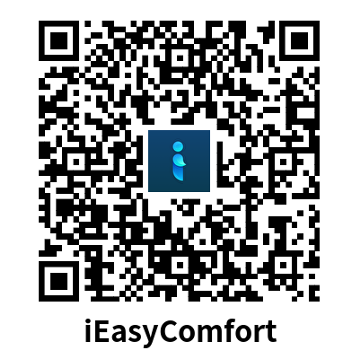 iEasyComfort(App):
Scan the QR code 
or search it on App Store or Google Play
VRF Smart IOT Products
Digital is the future
iEasyComfort  Demo Address
Search the “Midea MBT Demo “on web or App,that’s the demo project
If you can’t search it,contact us to give you an autorization
iEasyComfort(Web):
North America data center(except Europe area user):https://us.ibuildinghvac.com/ieasycomfort
Europe data center(Europe area user):https://eu.ibuildinghvac.com/ieasycomfort
(Can switch the data center within the product)
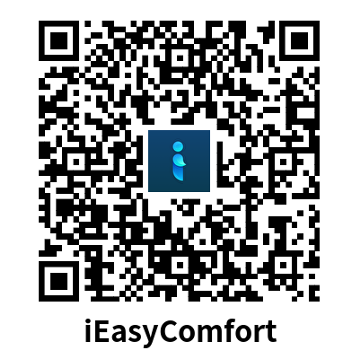 iEasyComfort(App):
Scan the QR code 
or search it on App Store or Google Play
compatibility
The hardware series that compatible with iEasyComfort and Intelligent HVAC Management System